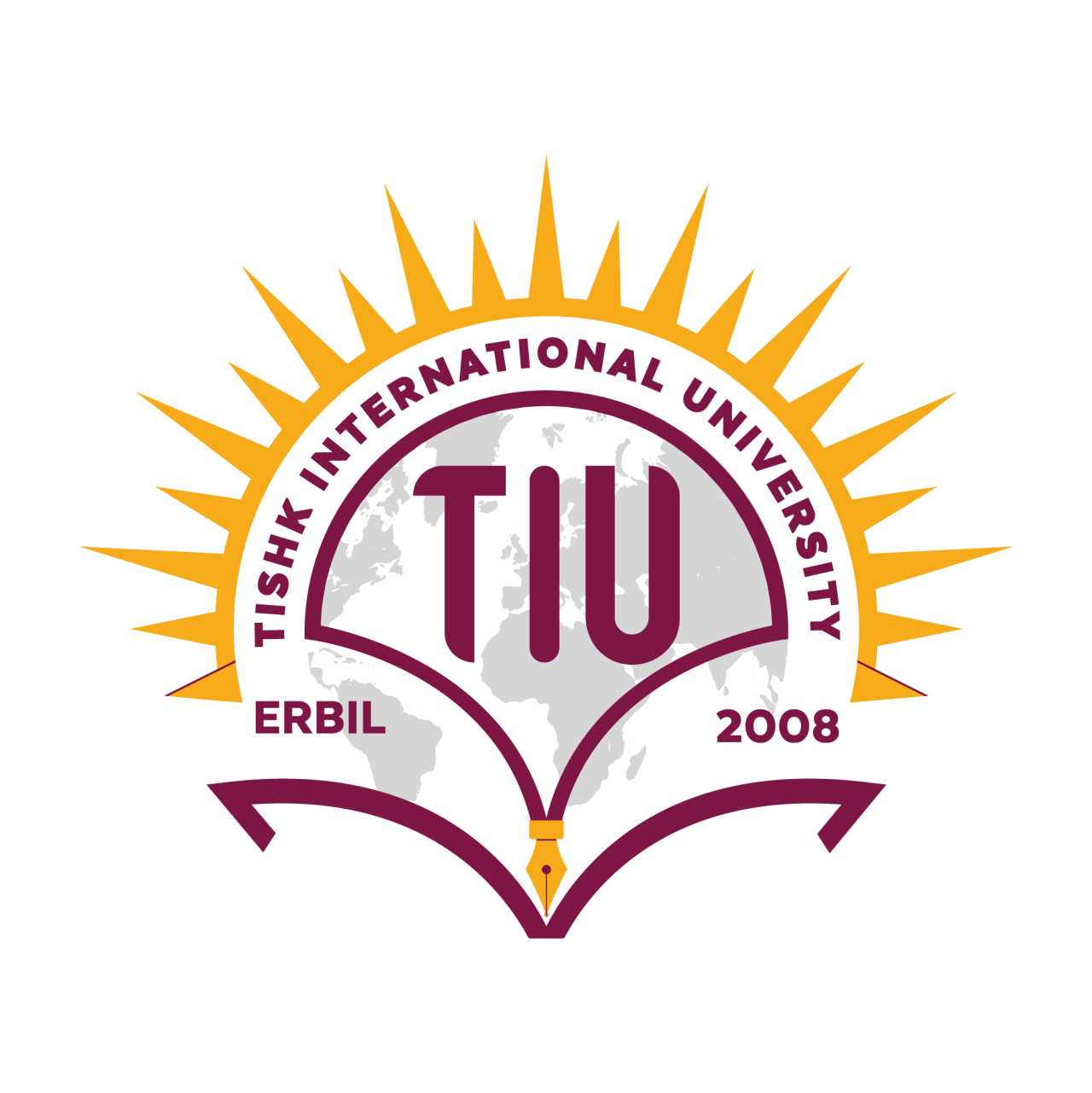 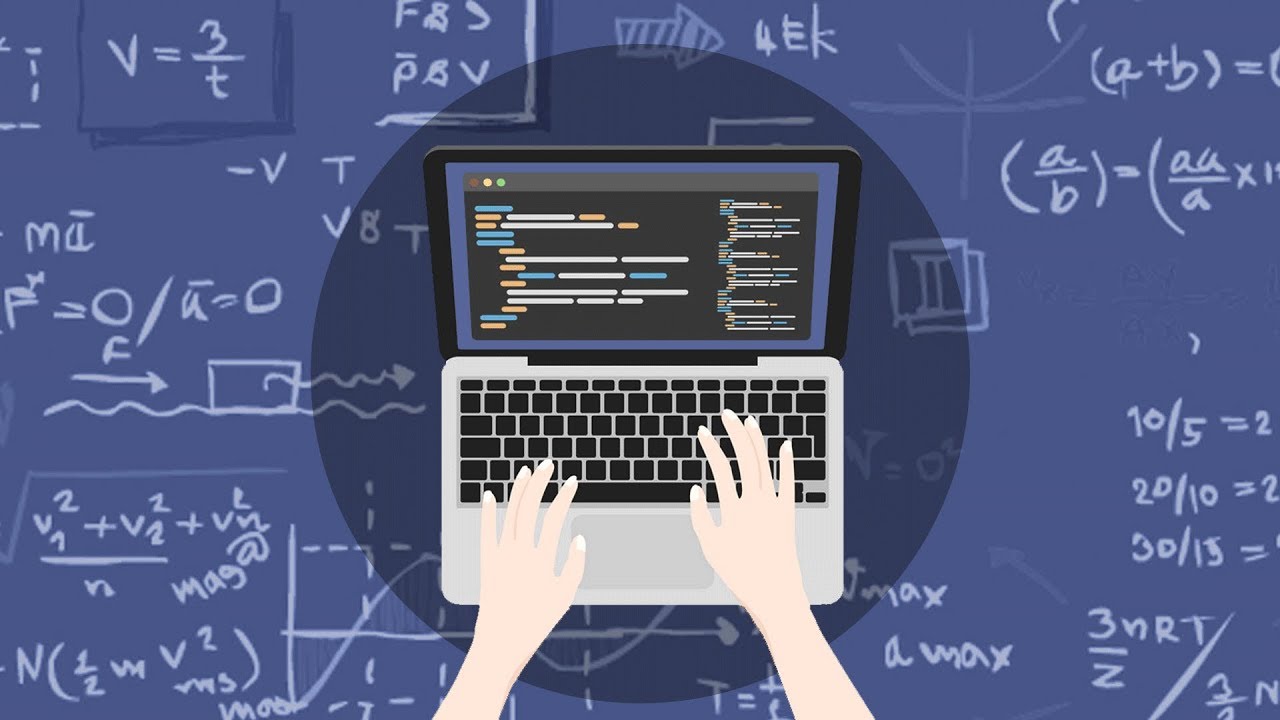 Introduction to Calculus
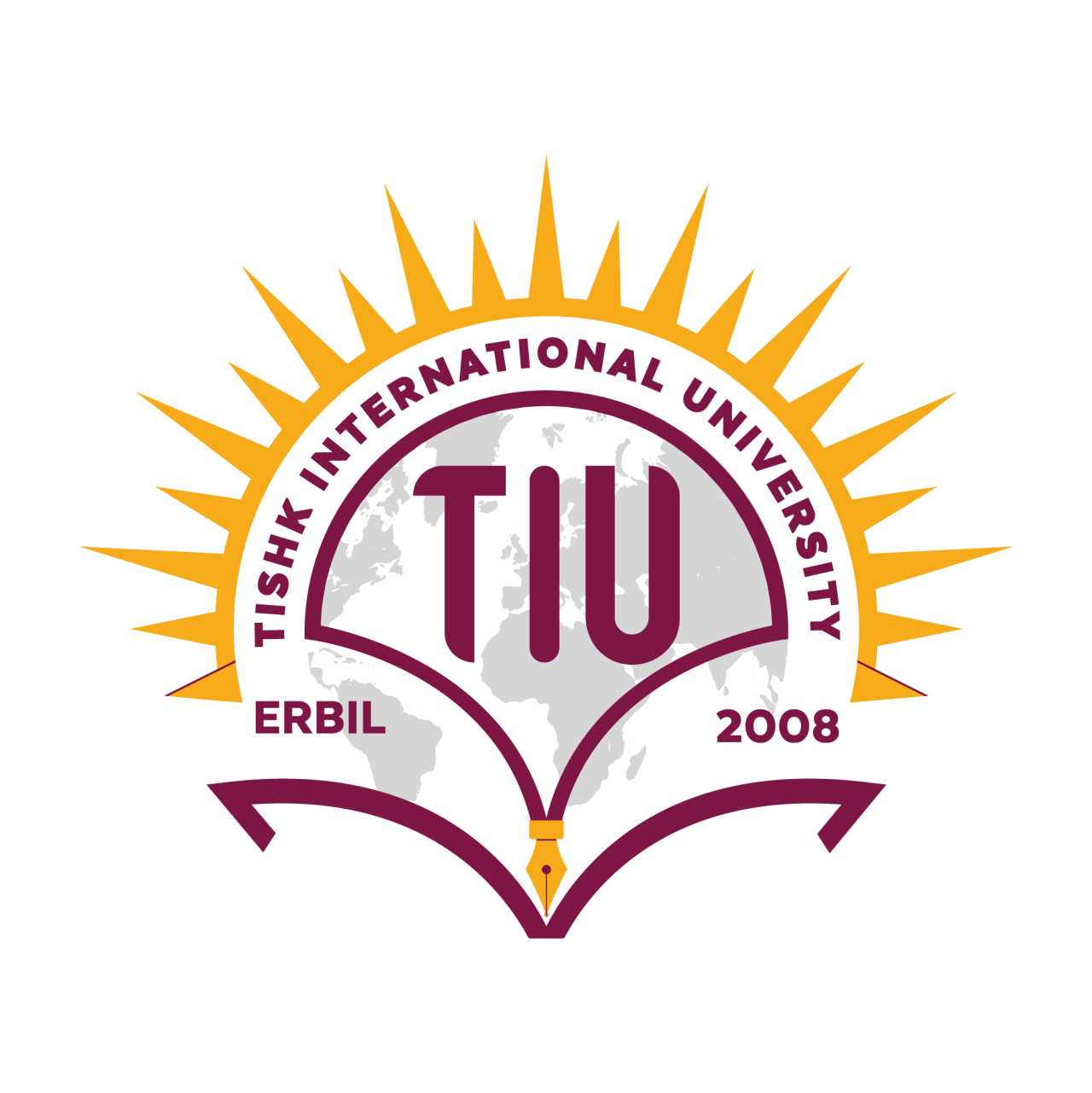 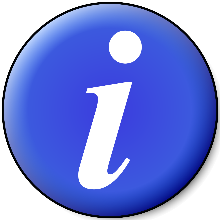 Basic Information
Lecturer:                 Ms. Togzhan
Contact:                  togzhan.nurtayeva@tiu.edu.iq
Office:                     Main Building, room #317
Homework:             Will be posted on the SIS system.
Lecture Notes:        Will be posted on the Lecture Notes Webpage
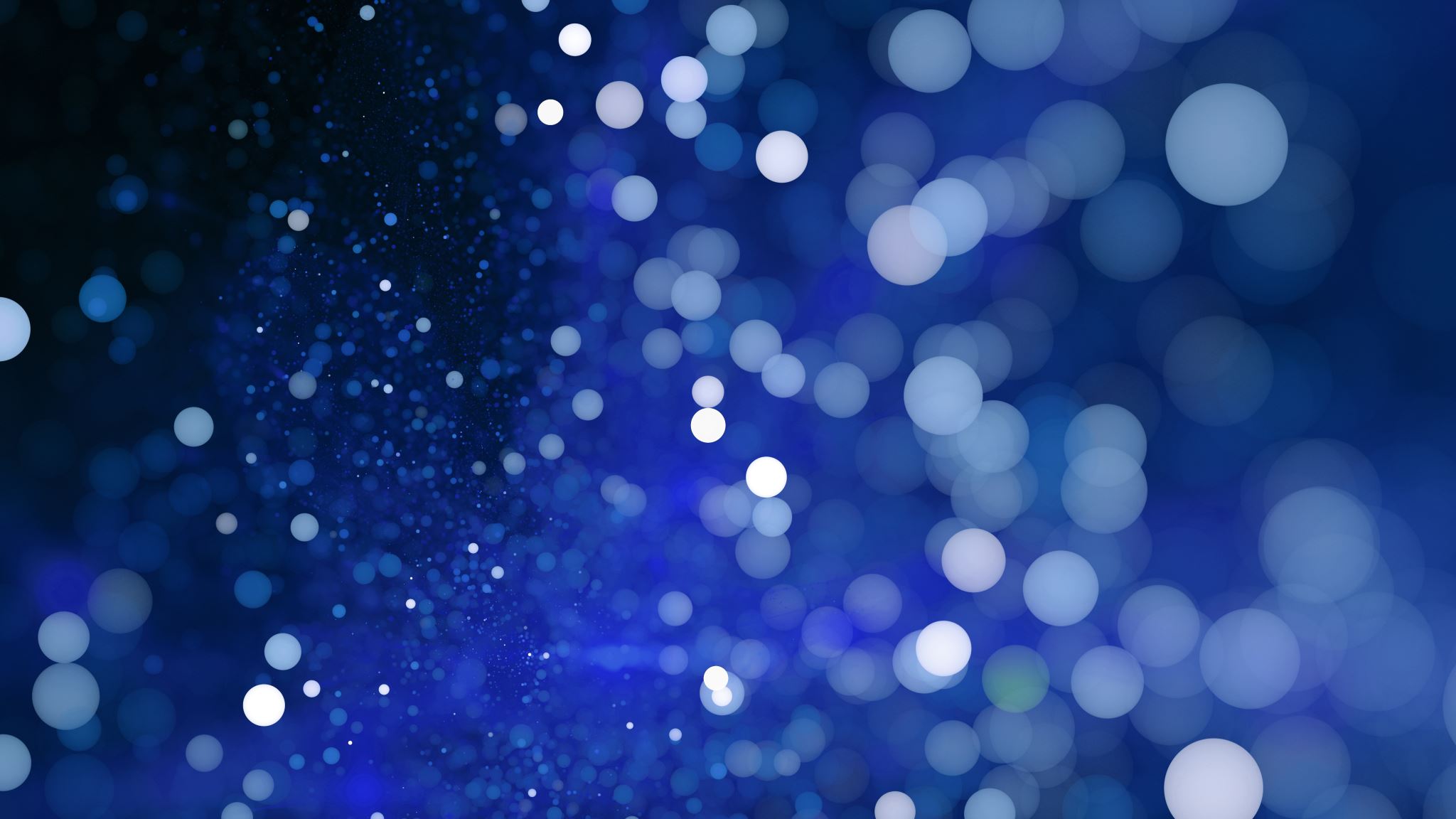 Class Rules
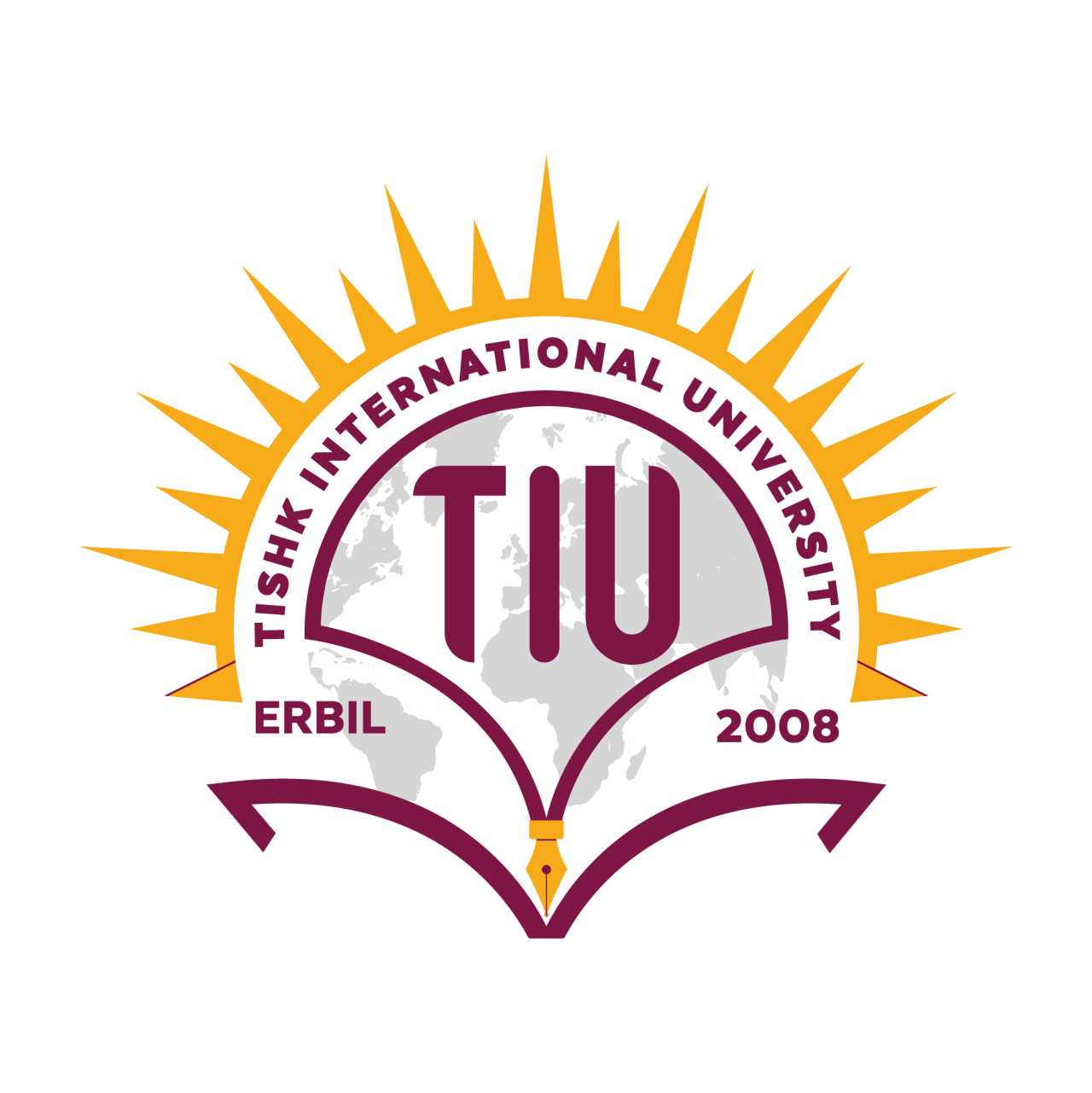 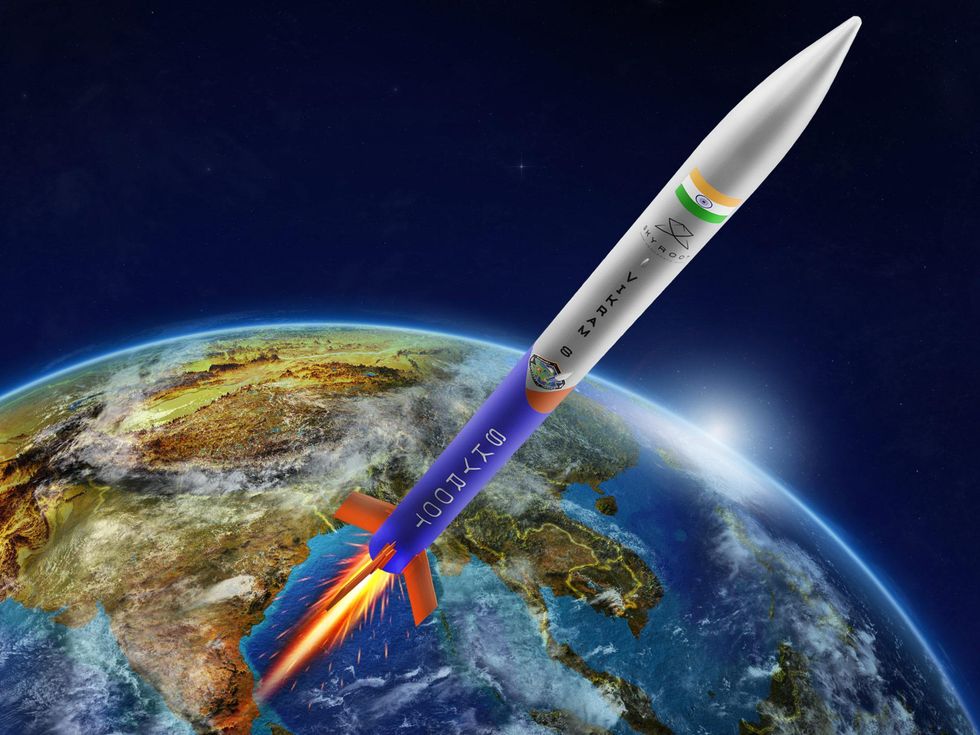 What is Calculus?
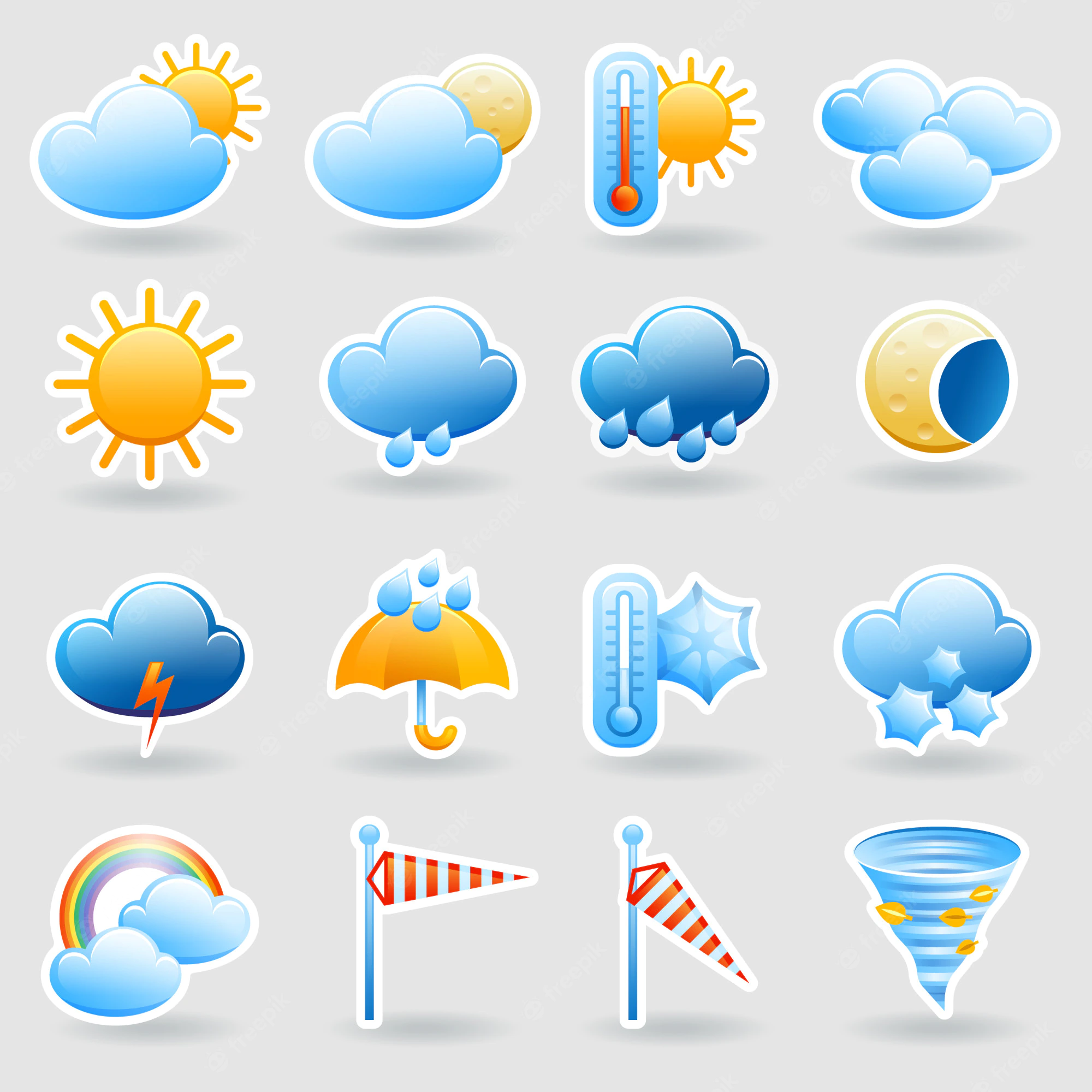 Study of change.
“What is the instantaneous rate of change of something?”
Real numbers, functions, limits, derivatives, continuity, integrals.
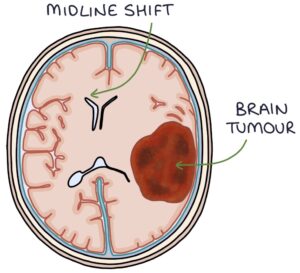 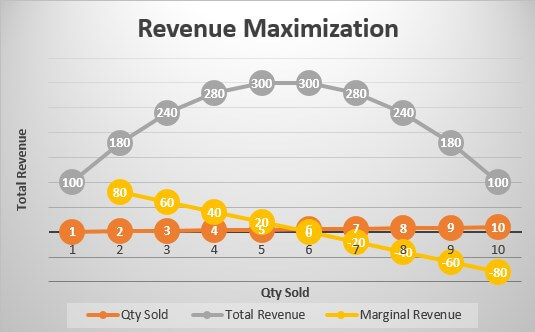 [Speaker Notes: Medicine, weather forecast, microeconomics, astrophysics]
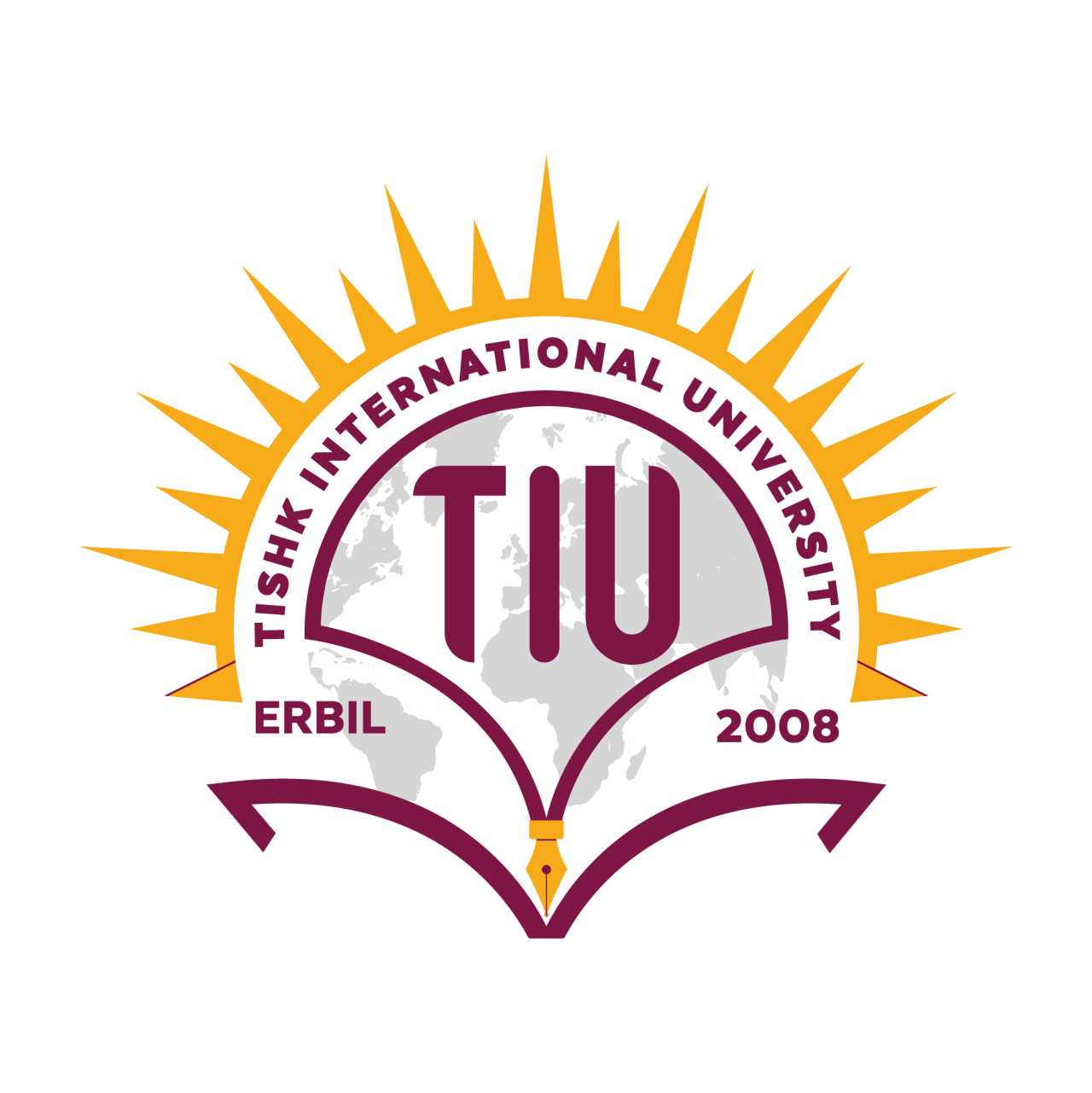 Where do you use calculus in the real world?
In fact, you can use calculus in a lot of ways and applications. Among the disciplines that utilize calculus include sports, physics, engineering, economics, statistics, math, medicine, space travel and IT.
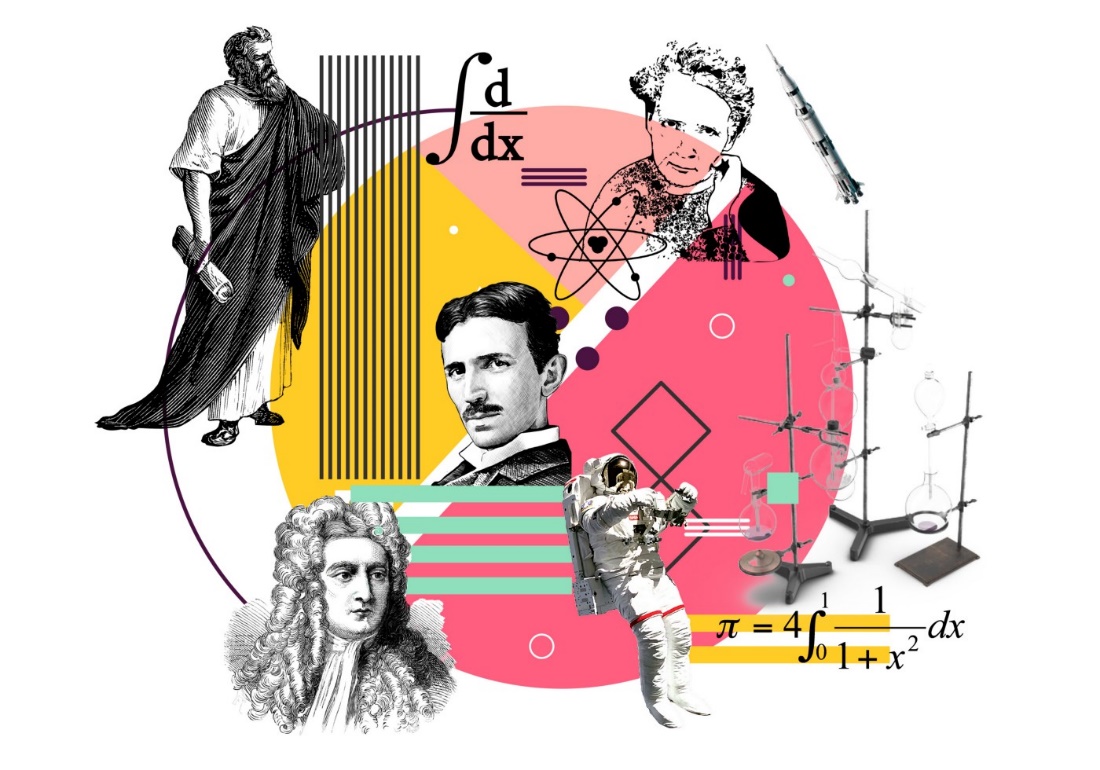 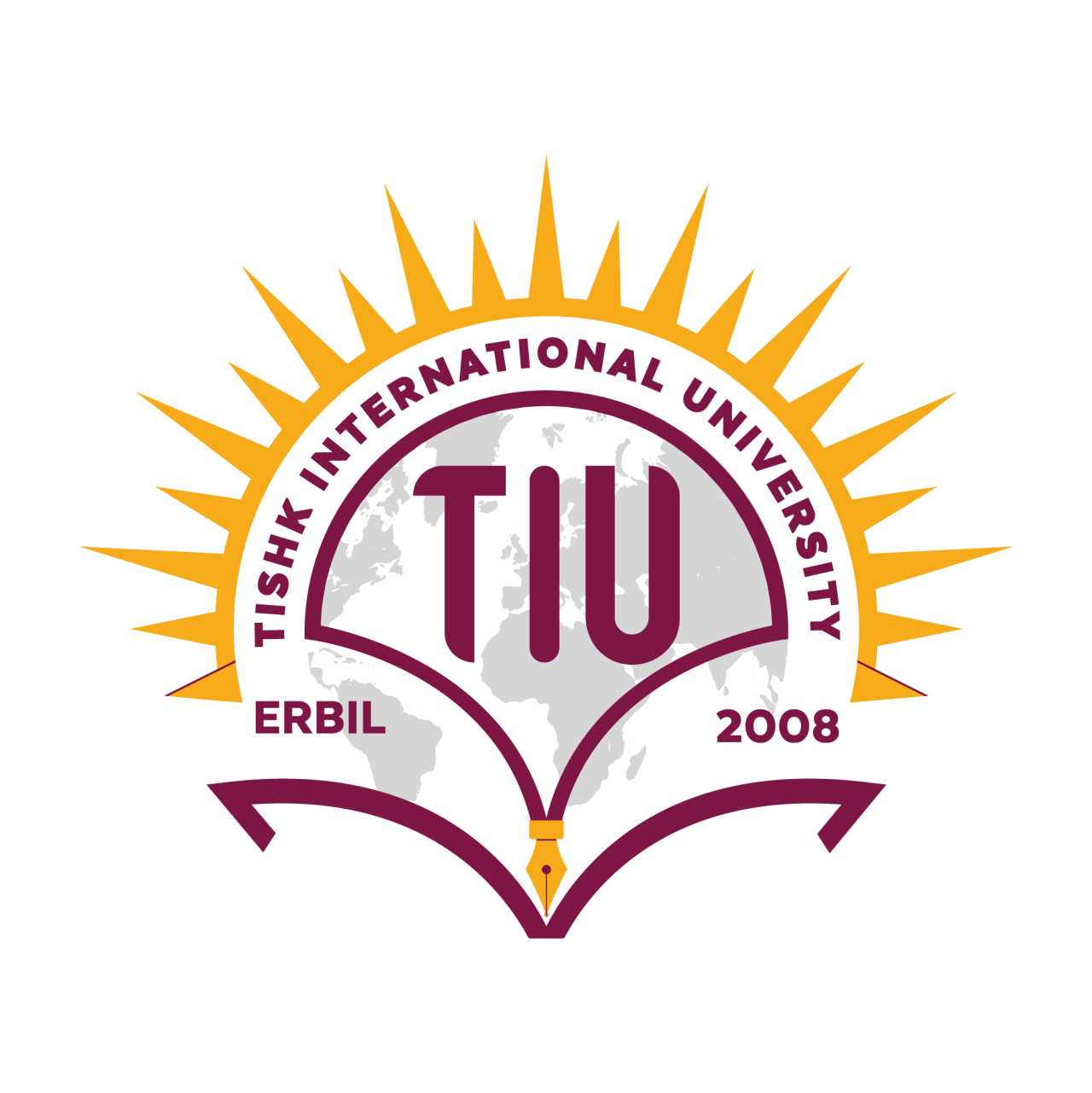 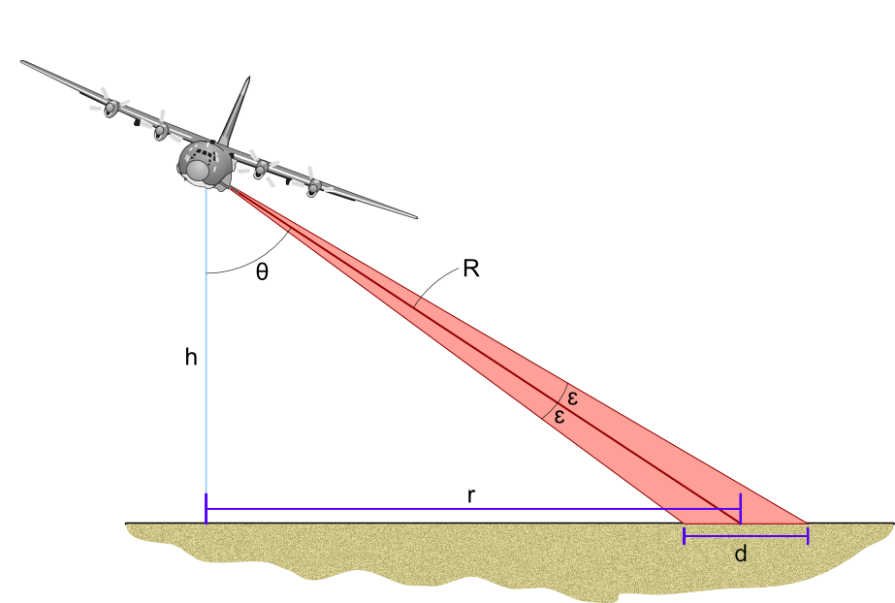 In Physics
Among the physical concepts that use concepts of calculus include motion, electricity, heat, light, harmonics, acoustics, astronomy, and dynamics. 
In fact, even advanced physics concepts including electromagnetism and Einstein's theory of relativity use calculus.
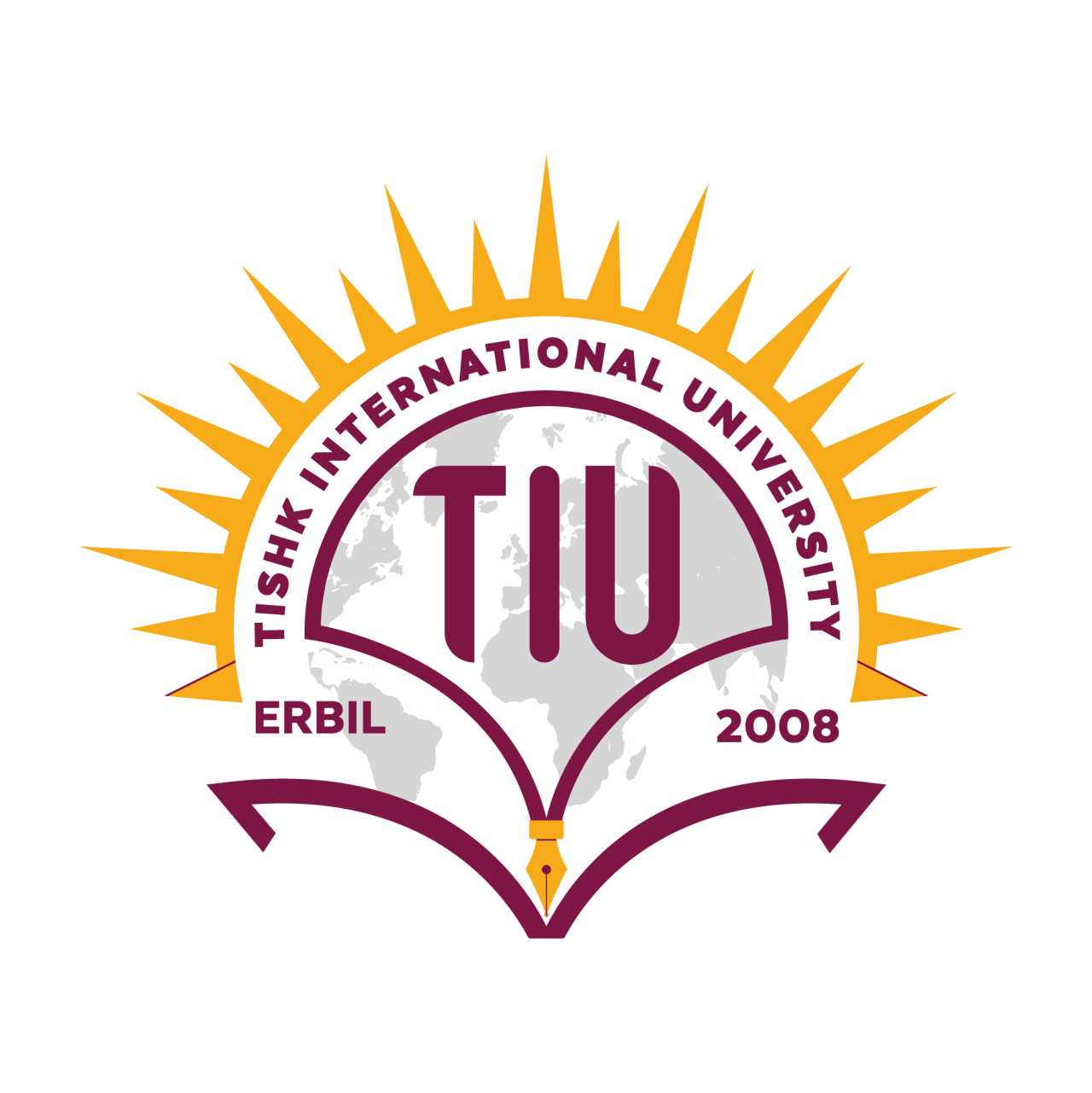 In Chemistry
Can be used to predict functions such as reaction rates and radioactive decay.
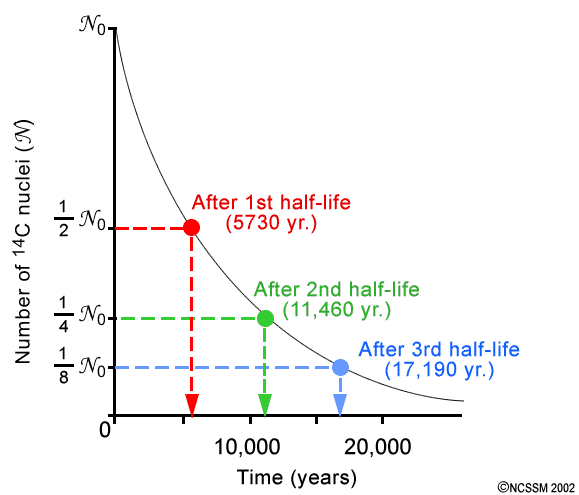 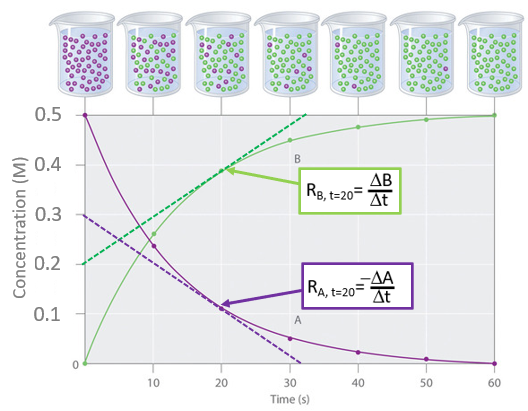 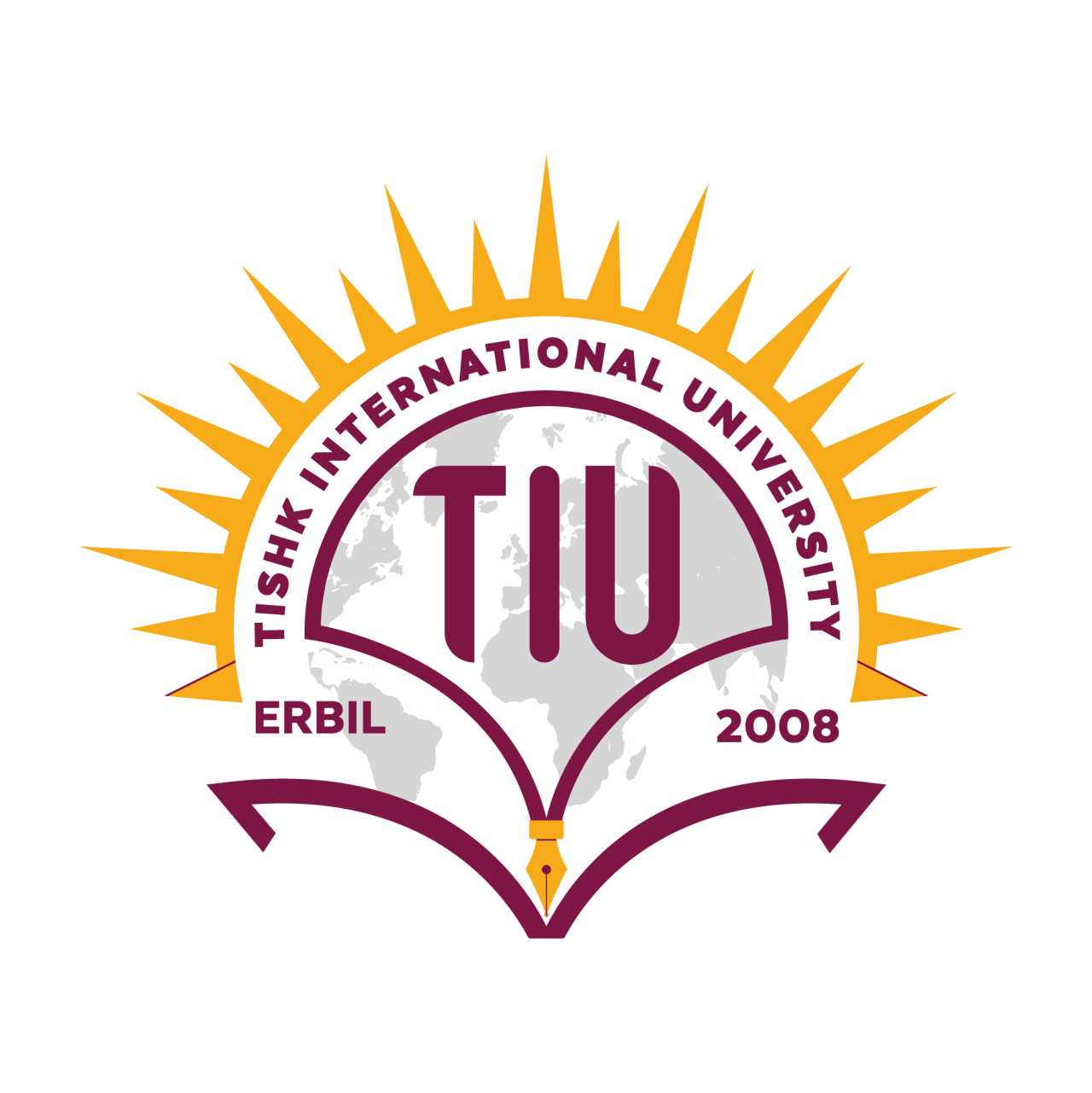 In Medical Science
Biologists use differential calculus to determine the exact rate of growth in a bacterial culture when different variables such as temperature and food source are changed.
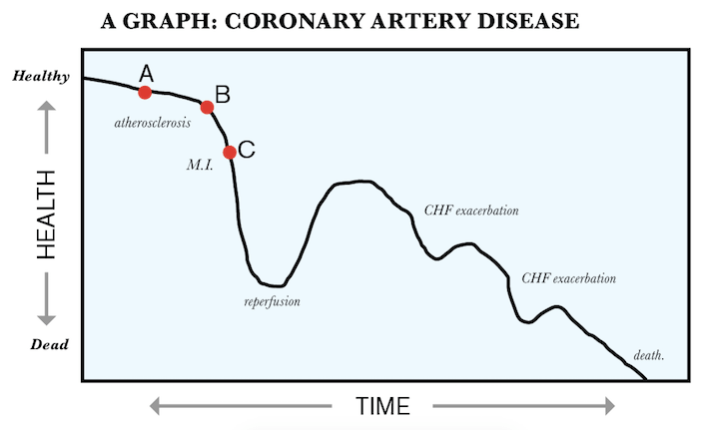 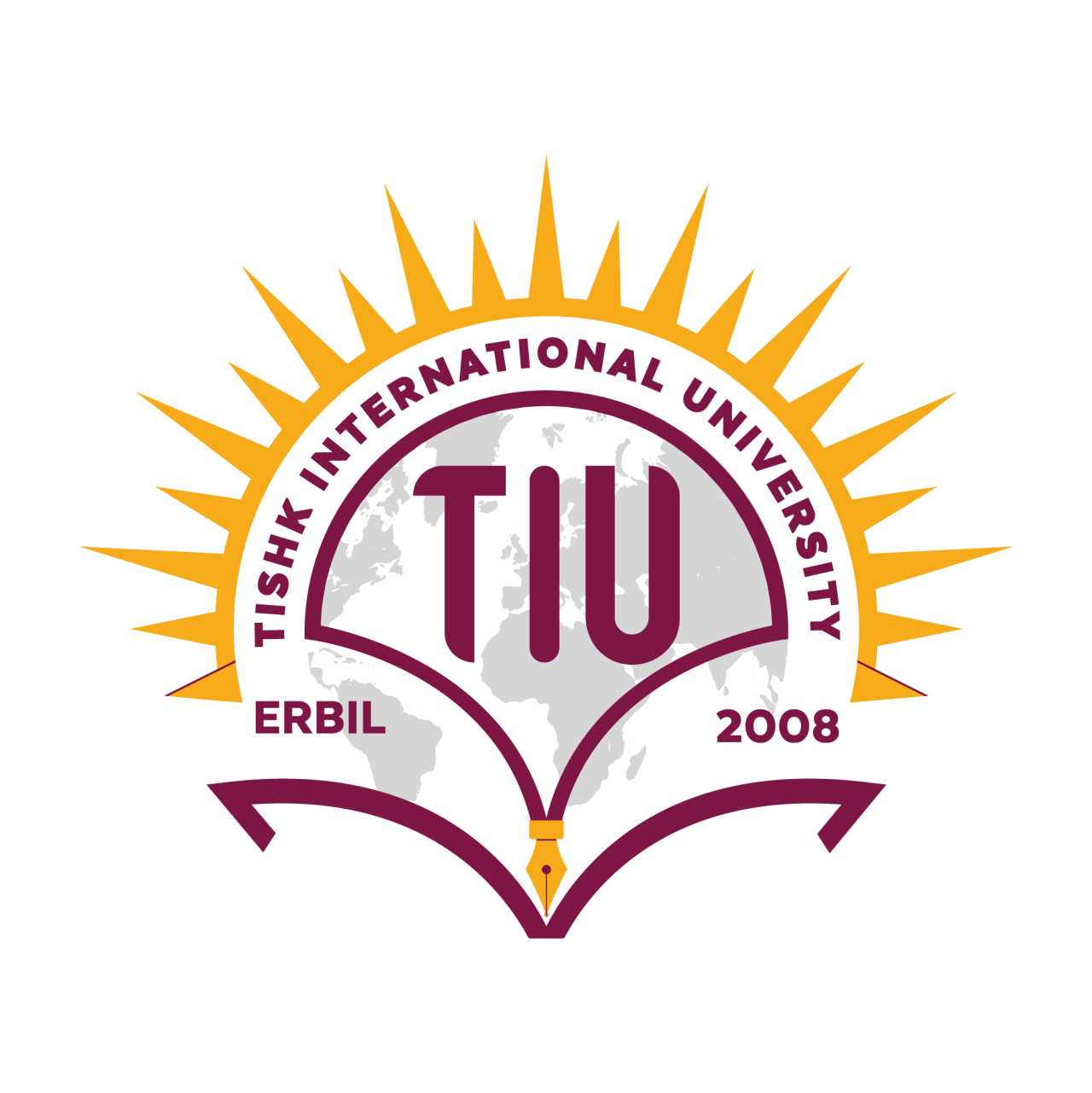 In Economics
Is used to compute marginal cost and marginal revenue, enabling economists to predict maximum profit in a specific setting.
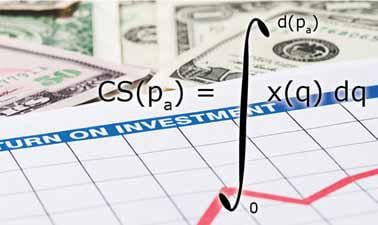 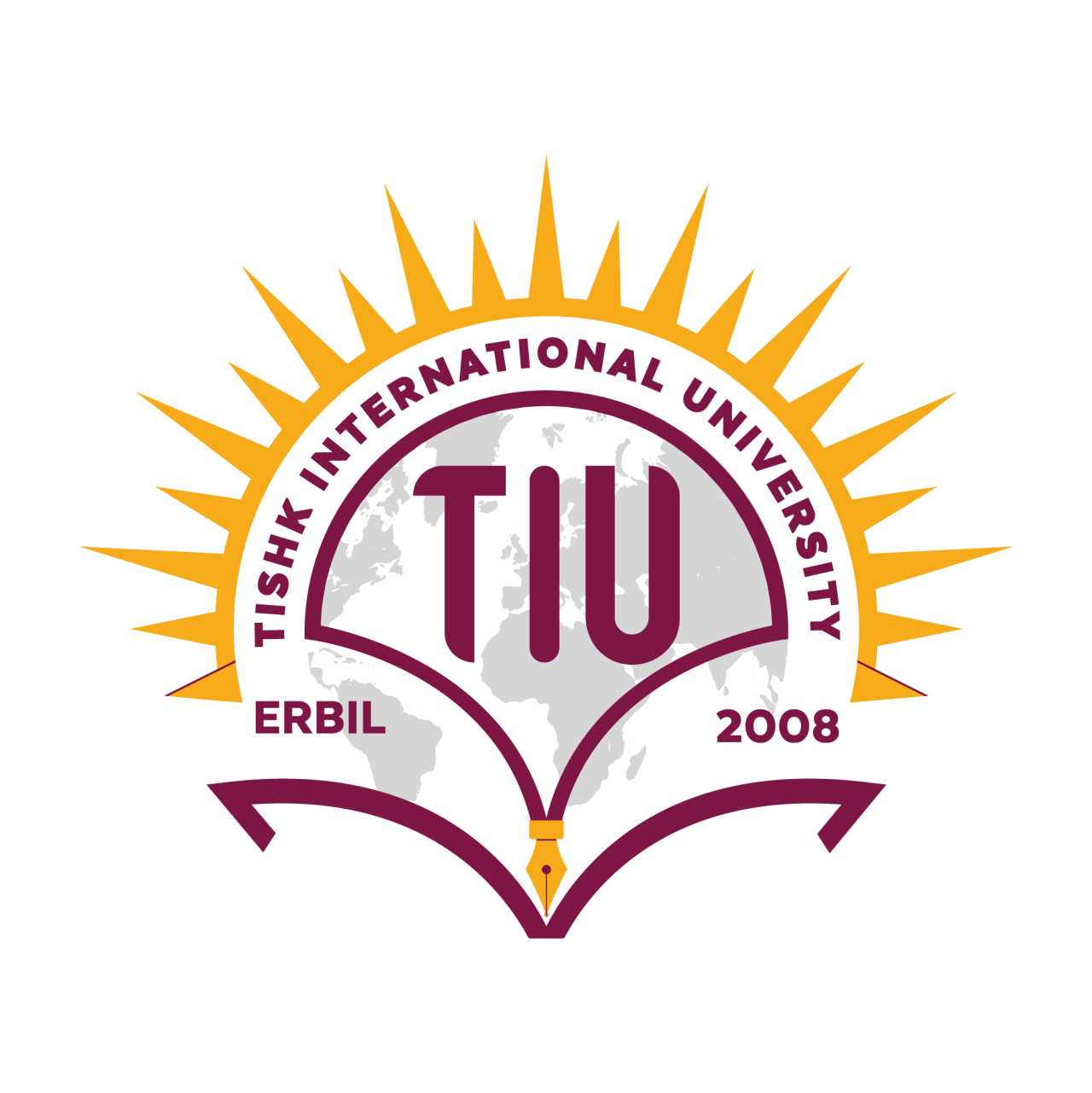 In Engineering
An Architect Engineer uses integration in determining the amount of the necessary materials to construct curved shape constructions (e.g. dome over a sports arena) and also to measure the weight of that structure. Calculus is used to improve the architecture not only of buildings but also of important infrastructures such as bridges.

In Electrical Engineering, Calculus (Integration) is used to determine the exact length of power cable needed to connect two substations, which are miles away from each other.

Space flight engineers frequently use calculus when planning for long missions. To launch an exploratory probe, they must consider the different orbiting velocities of the Earth and the planet the probe is targeted for, as well as other gravitational influences like the sun and the moon.
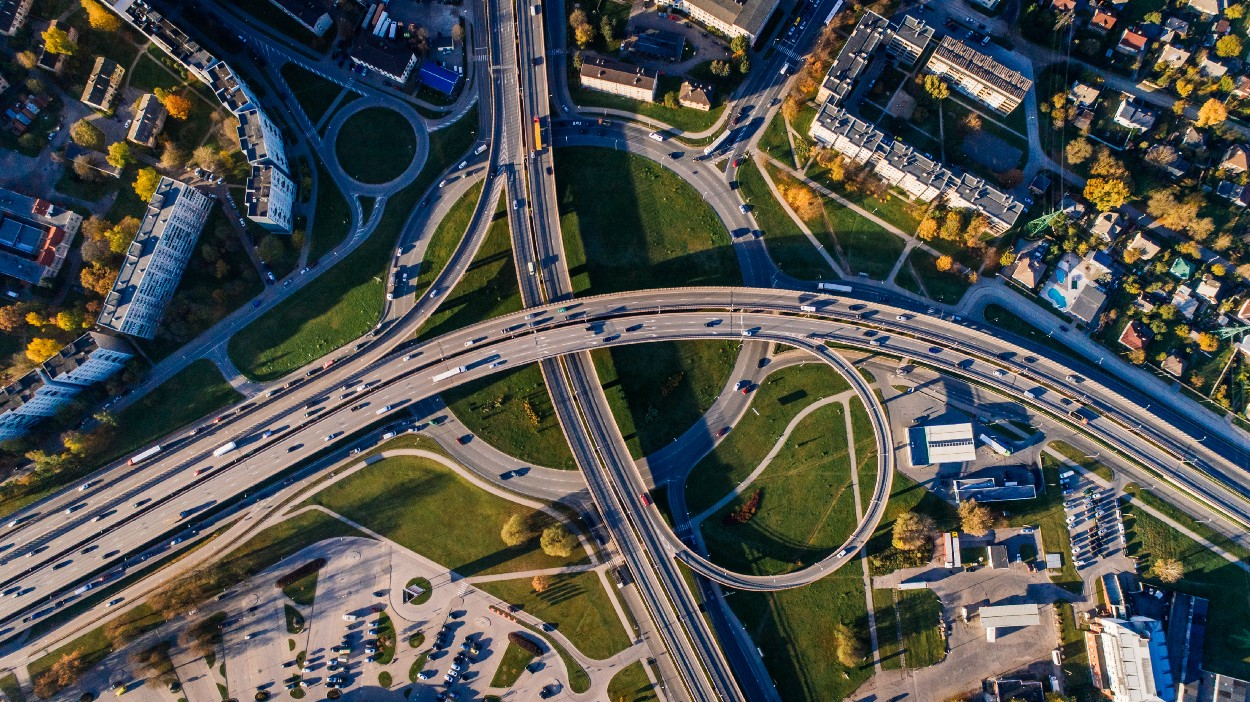 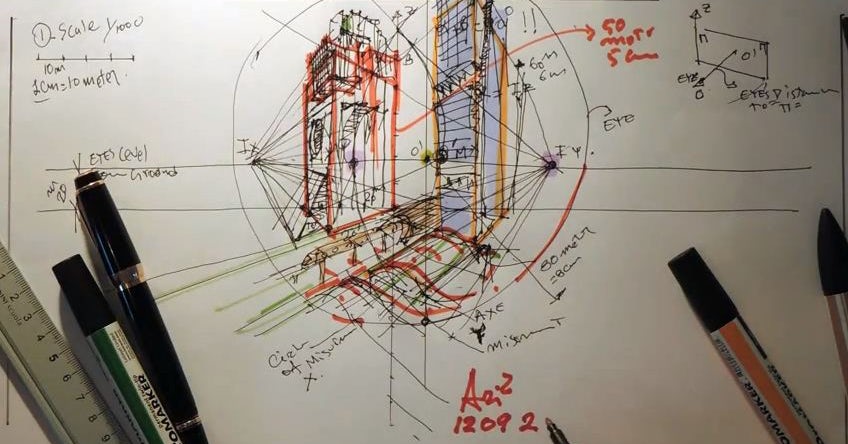 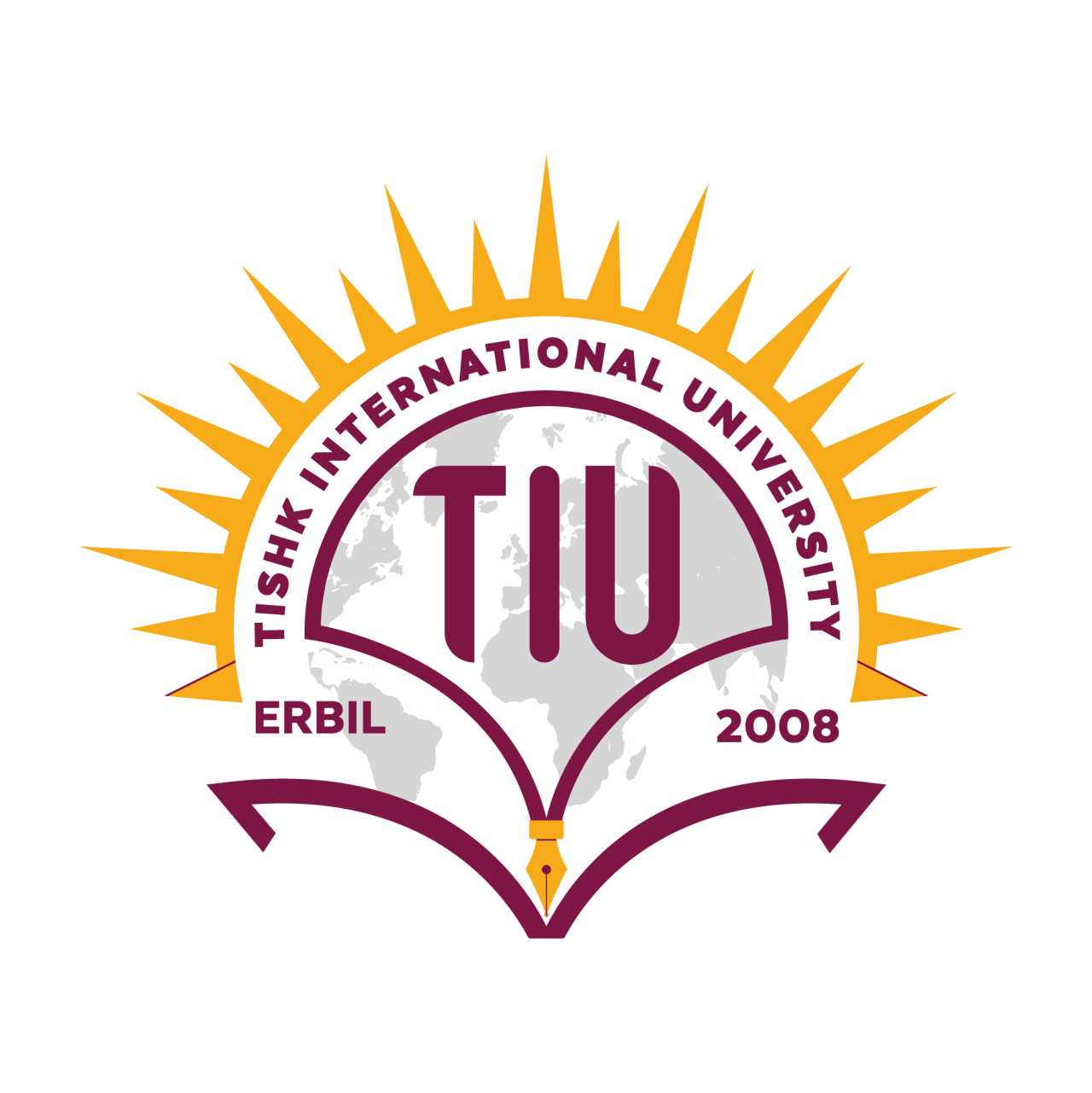 Let’s take a look at some other examples
Credit card companies use calculus to set the minimum payments due on credit card statements at the exact time the statement is processed by considering multiple variables such as changing interest rates and a fluctuating available balance.

Doctors and lawyers use calculus to help build the discipline necessary for solving complex problems, such as diagnosing patients or planning a prosecution case.

The field of epidemiology — the study of the spread of infectious disease — relies heavily on calculus. It can be used to determine how far and fast a disease is spreading, where it may have originated from and how to best treat it.
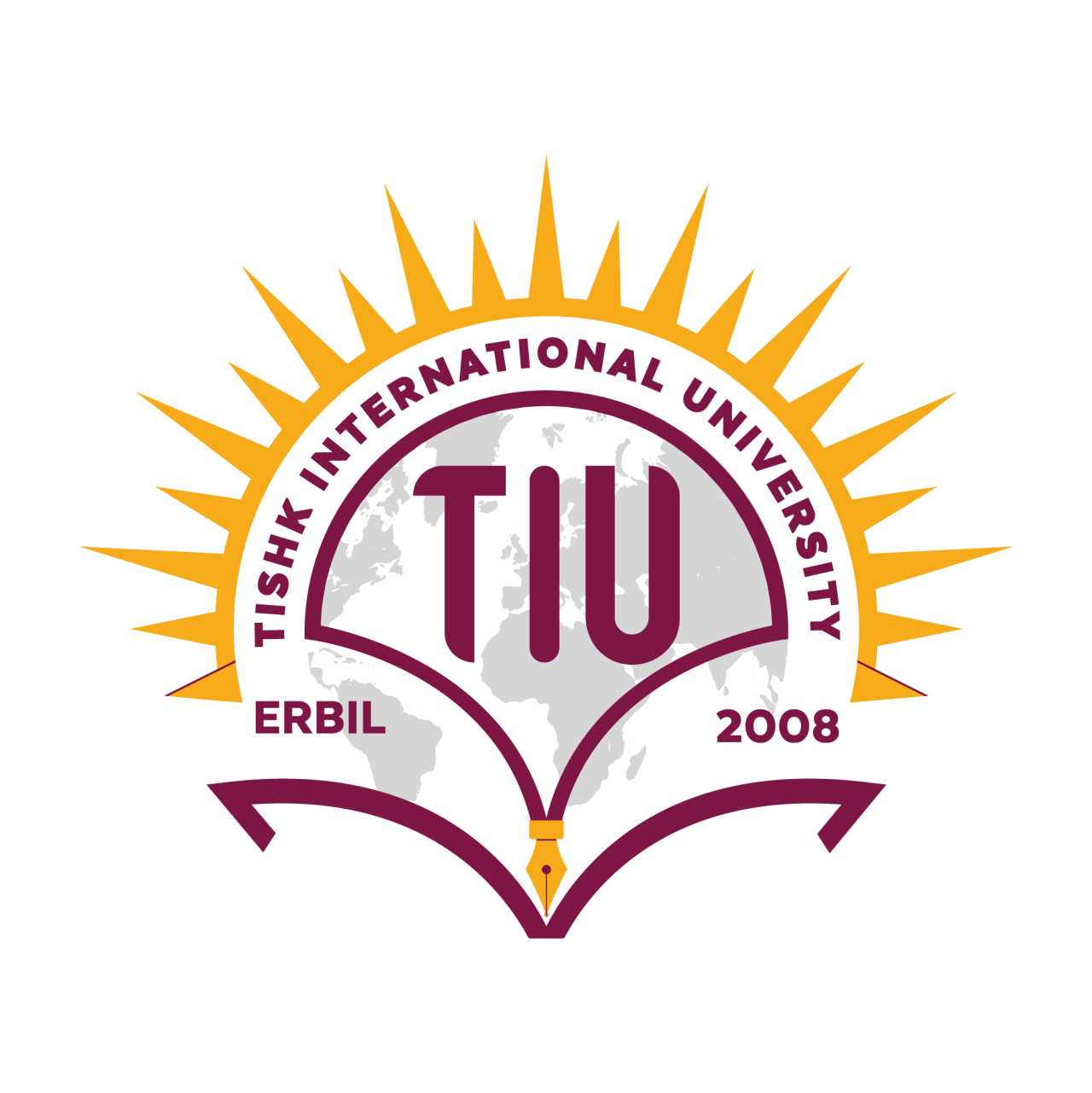 In Information Technology
Calculus is used for machine learning, data mining, scientific computing, image processing, and creating the graphics and physics engines for video games, including the 3D visuals for simulations. Calculus is also used in a wide array software programs that require it.
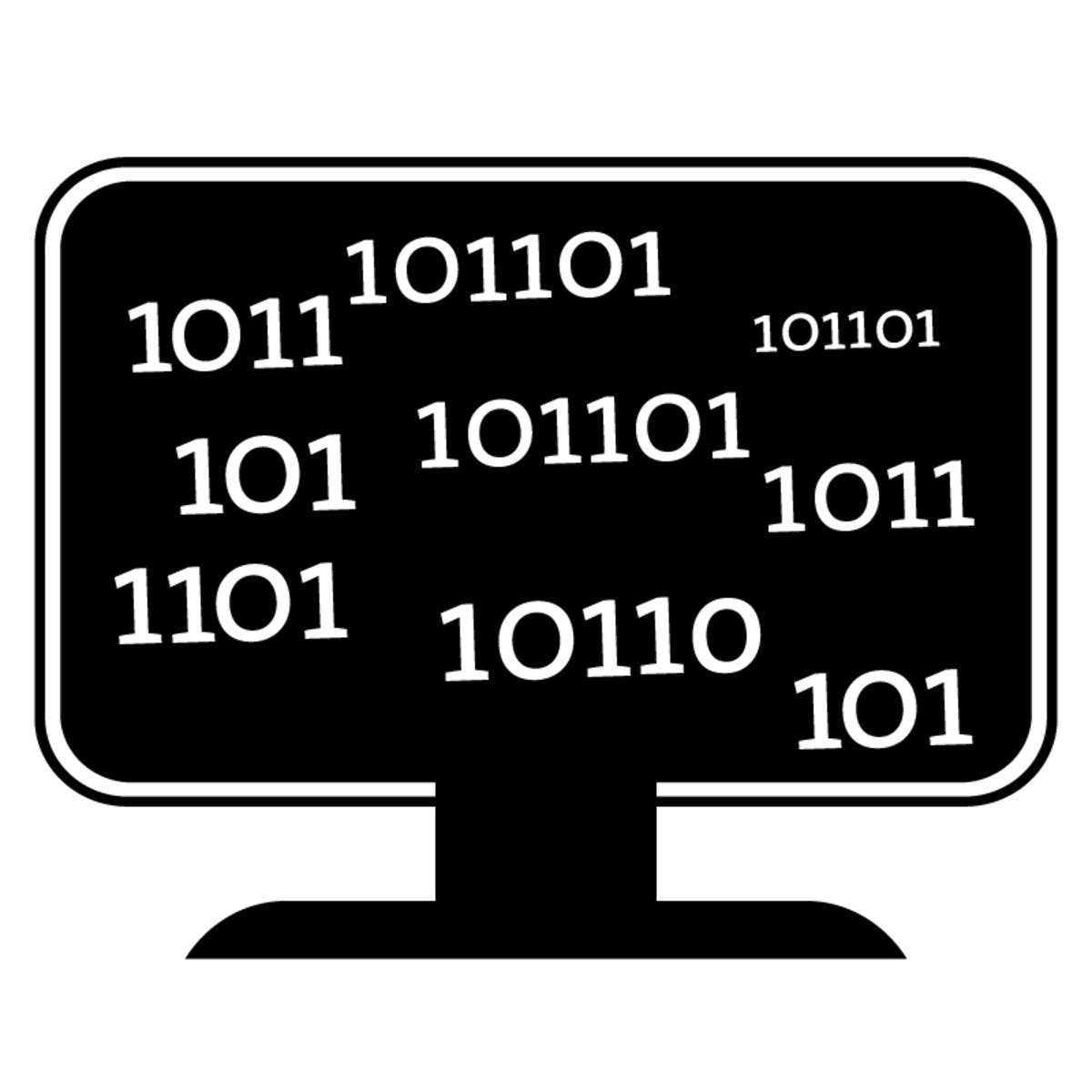 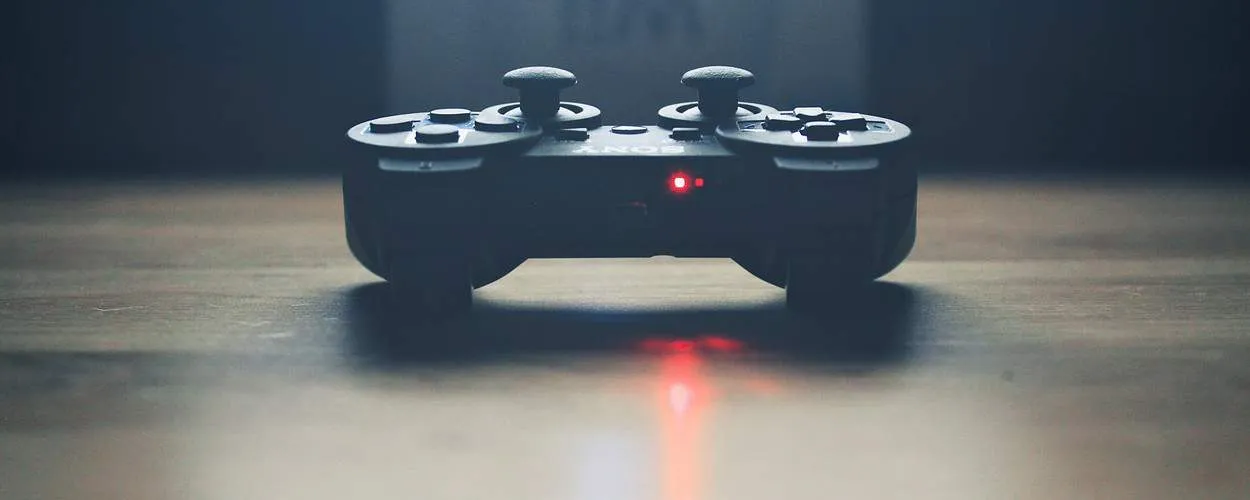 Course Evaluation Criteria
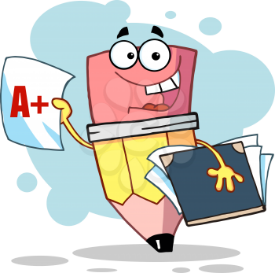 Quiz
Classwork
Homework
Project
Midterm 
Final Exam
15
5
10
10
20
40
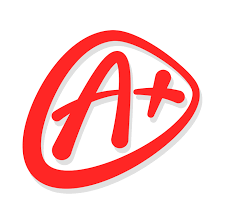 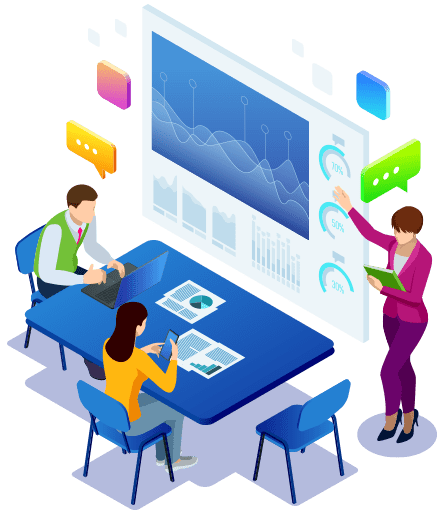 Course Project
Find mathematical topic used in IT fields. Should include minimum 5 examples. Explain your topic with examples (add images, clipart, animations) in your slides. Only after Lecturer’s approval, you can:
Prepare a nice presentation, easy to understand
 Present it in the class
2-3 students in a group
Prepare a PowerPoint presentation
Deadline for submission of a description: January 30
10%
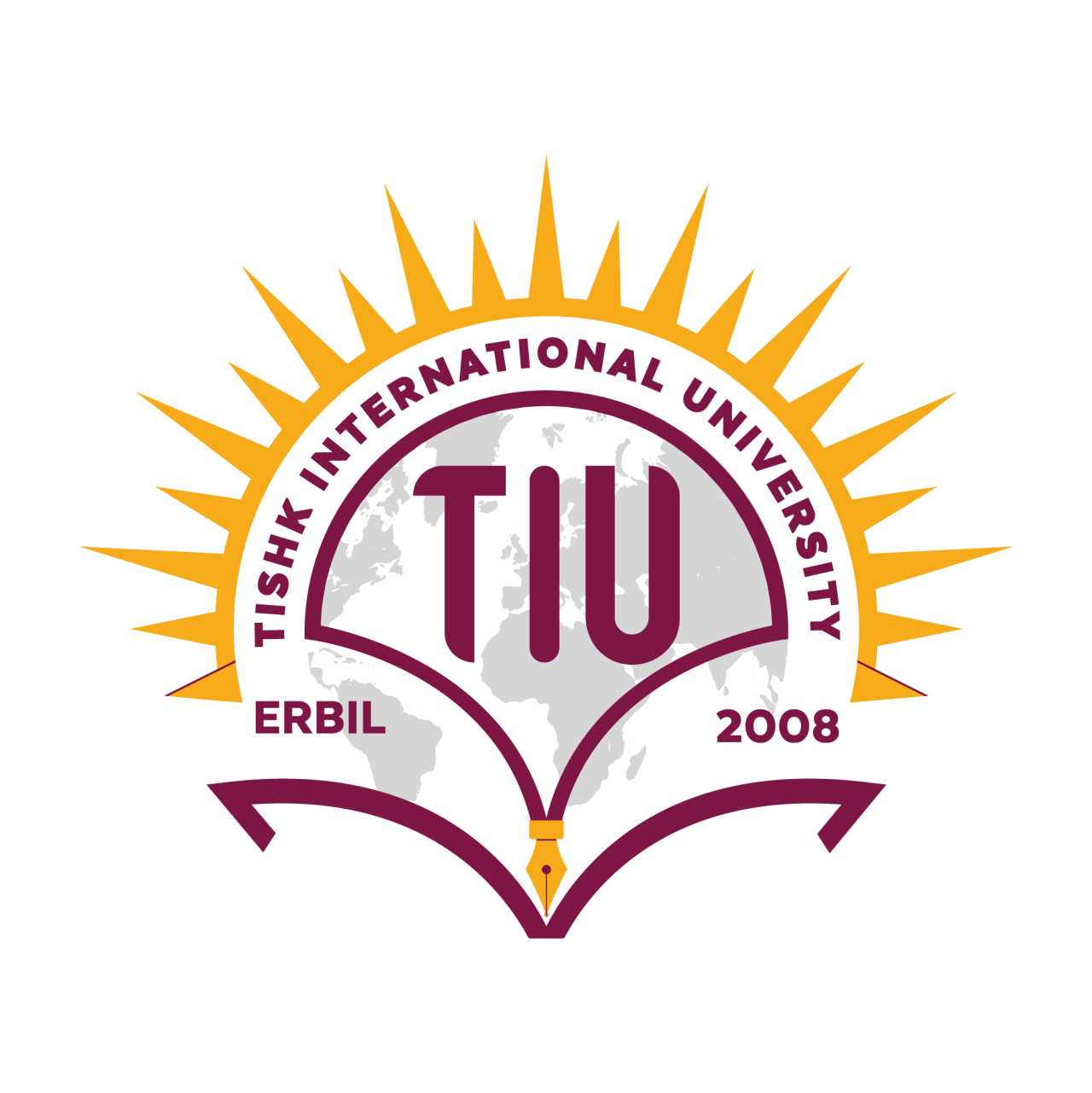 Proficiency Test
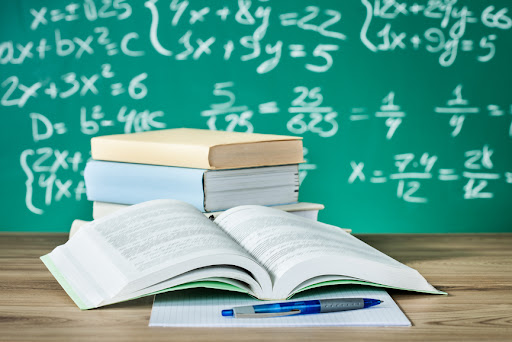 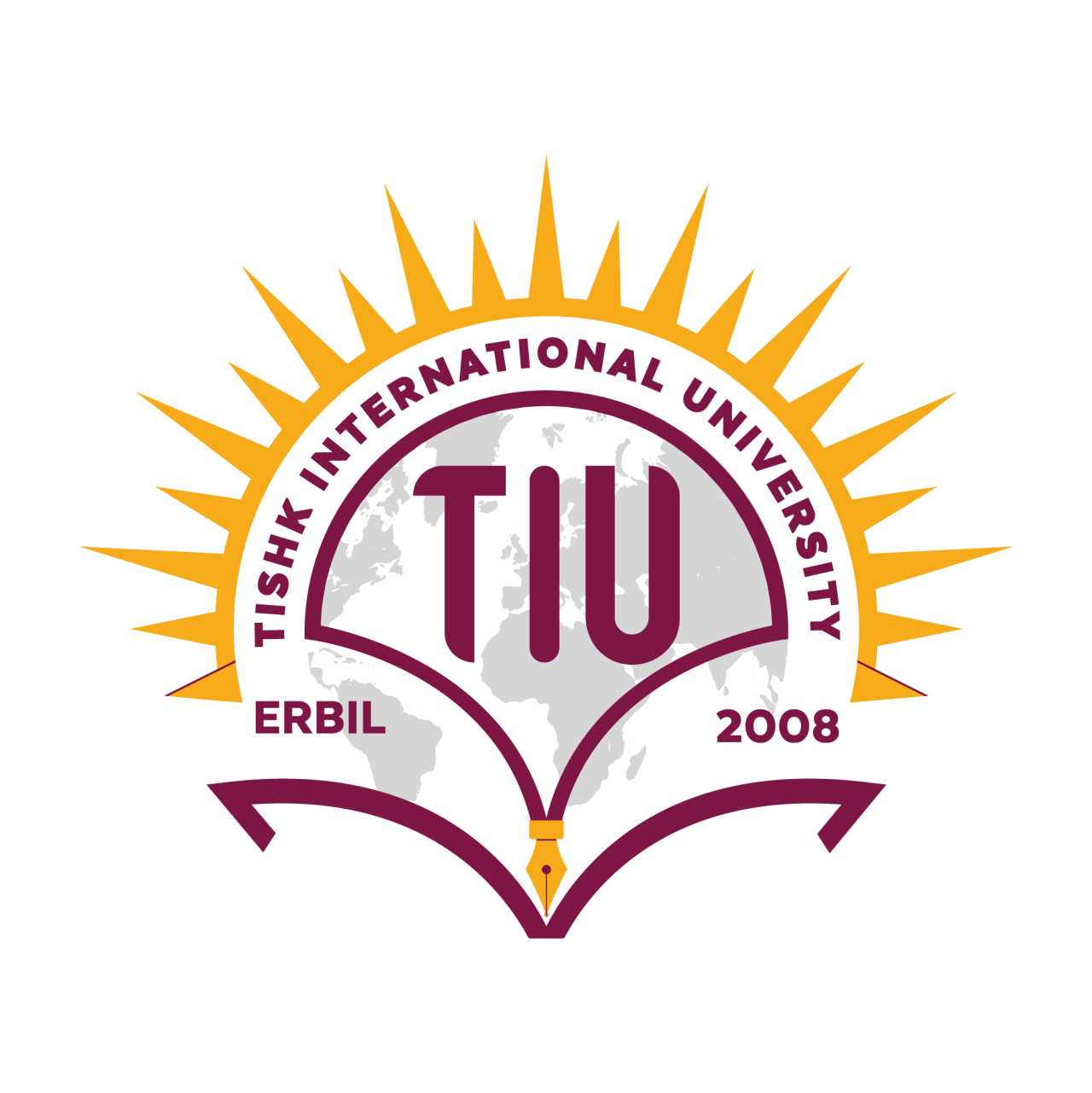 High School Topics
Equations, Inequalities
Operation properties
Word Problems
Powers
Angles 
Solving the system
Fractions 
Logic
Graphs 
Logarithm
2D Shapes
Arithmetic and Geometric Sequence
Limits
Matrices
Derivatives
Integrals
5. Find the leg of a right-angled triangle if another leg is 2 and hypotenuse is 5.
6.  The price of 3 notebooks and 4 books is 7250 D, and the price of 5 notebooks and 2 books is 6600 D. Evaluate the price of each notebook and each book, by writing a system and solving it.
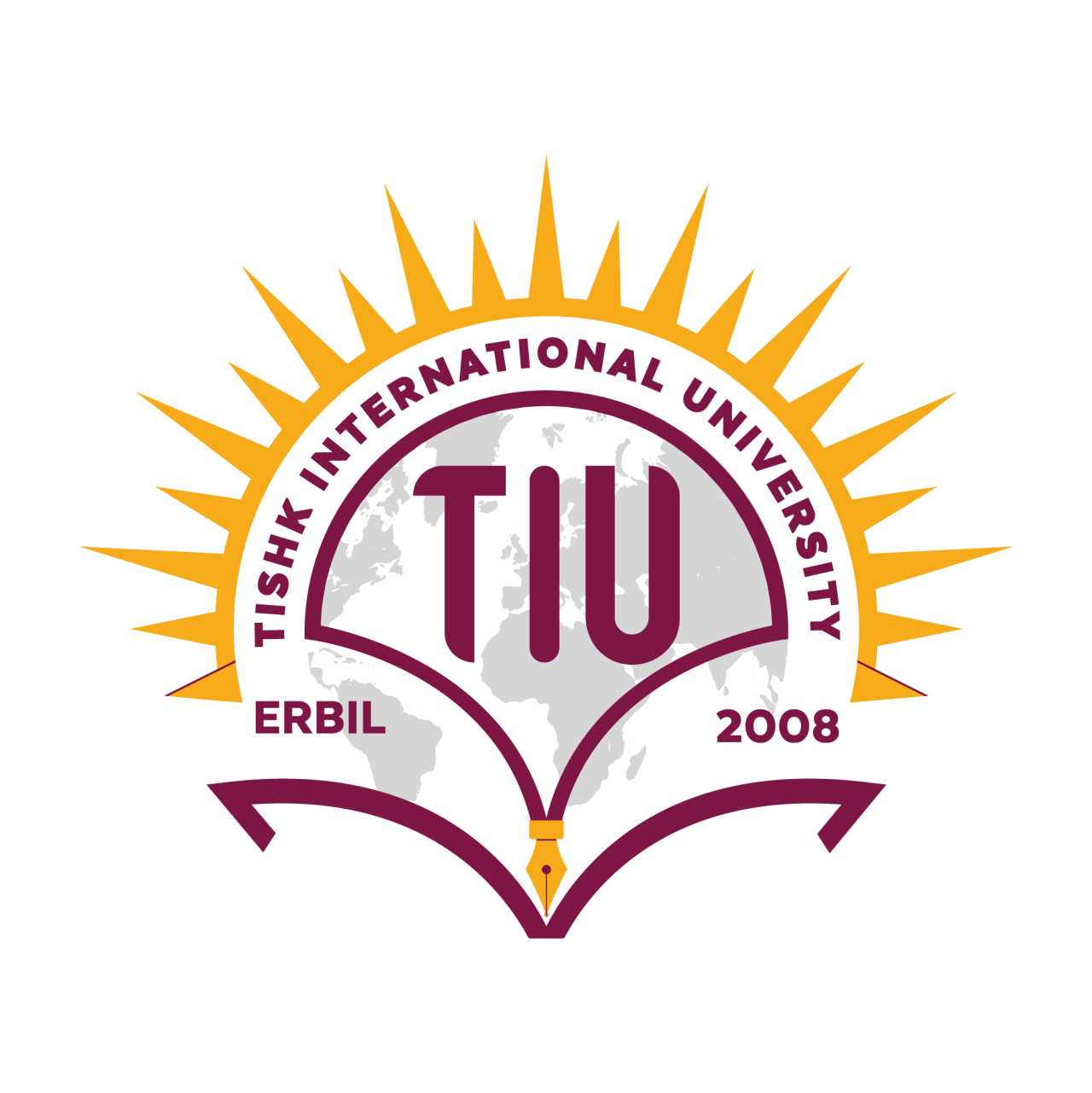 Fall 2022-2023 Calculus I Syllabus
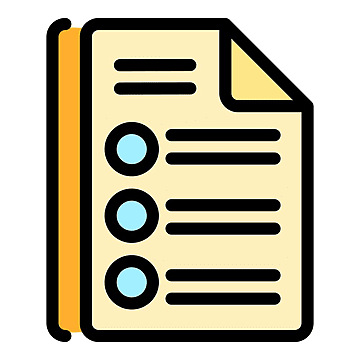 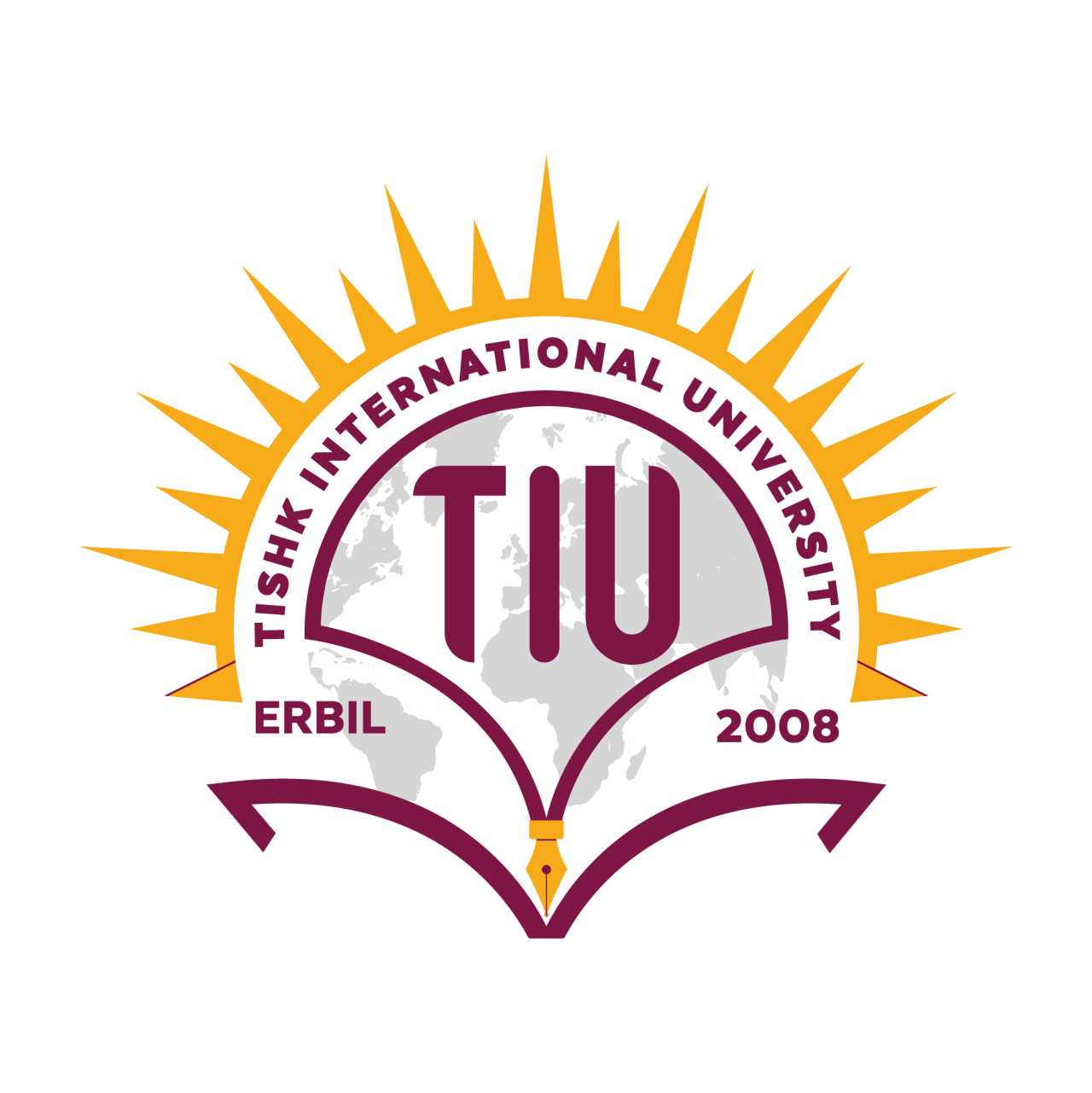 Week 1 (Pre-calculus)
Numbers and their representations
Scientific Notation
Significant Numbers 
Math Operations
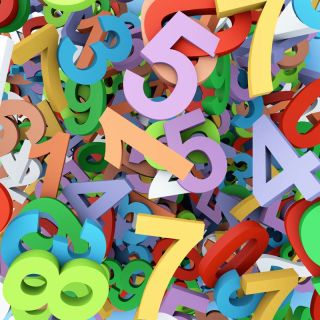 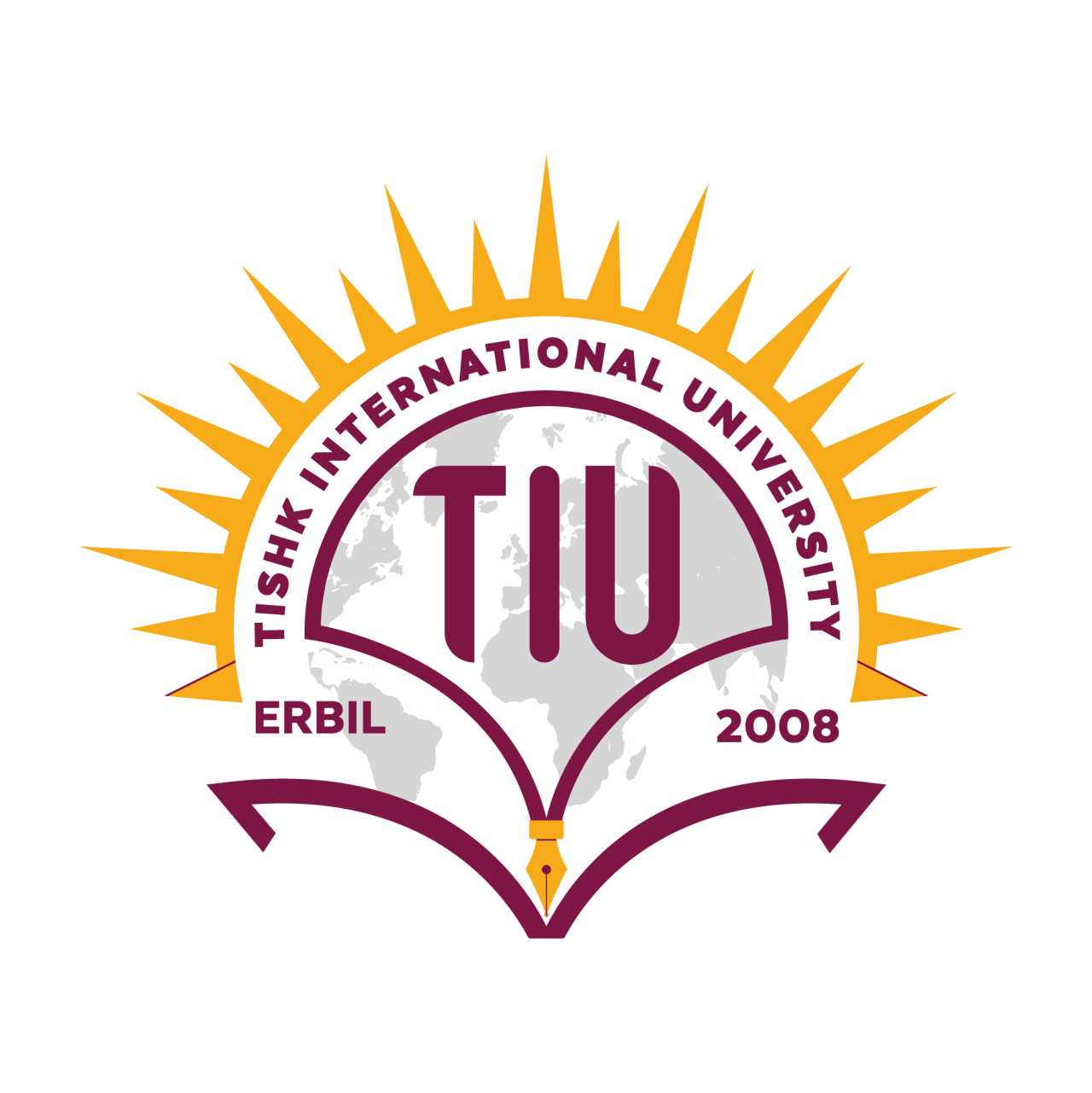 Week 2 - Week 3 (Pre-calculus)
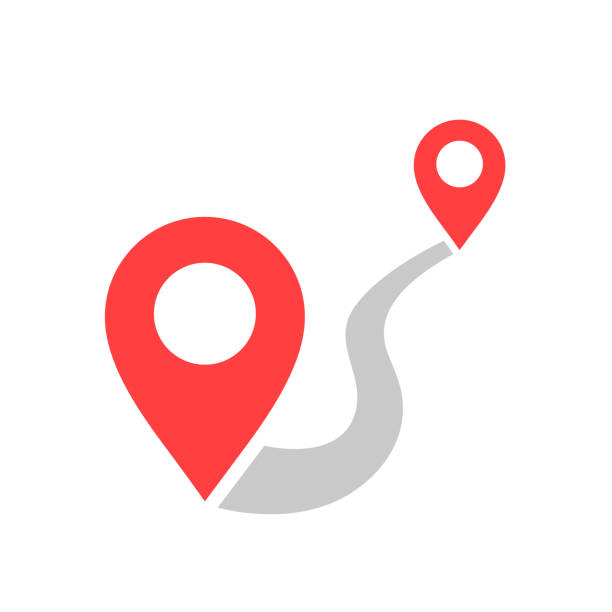 Squares & Differences of Squares
Theorem of Pythagoras
Rationalizing denominator
Factorization of zero & Inequalities
Distance, midpoint & Absolute Value 
Lines and Circles, their equations
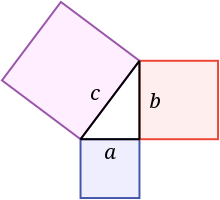 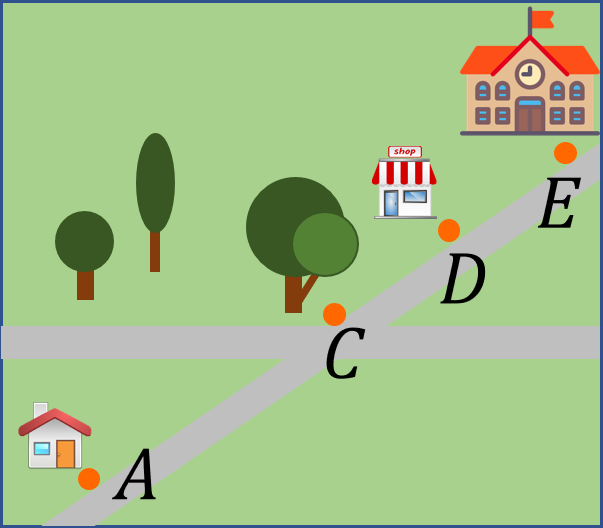 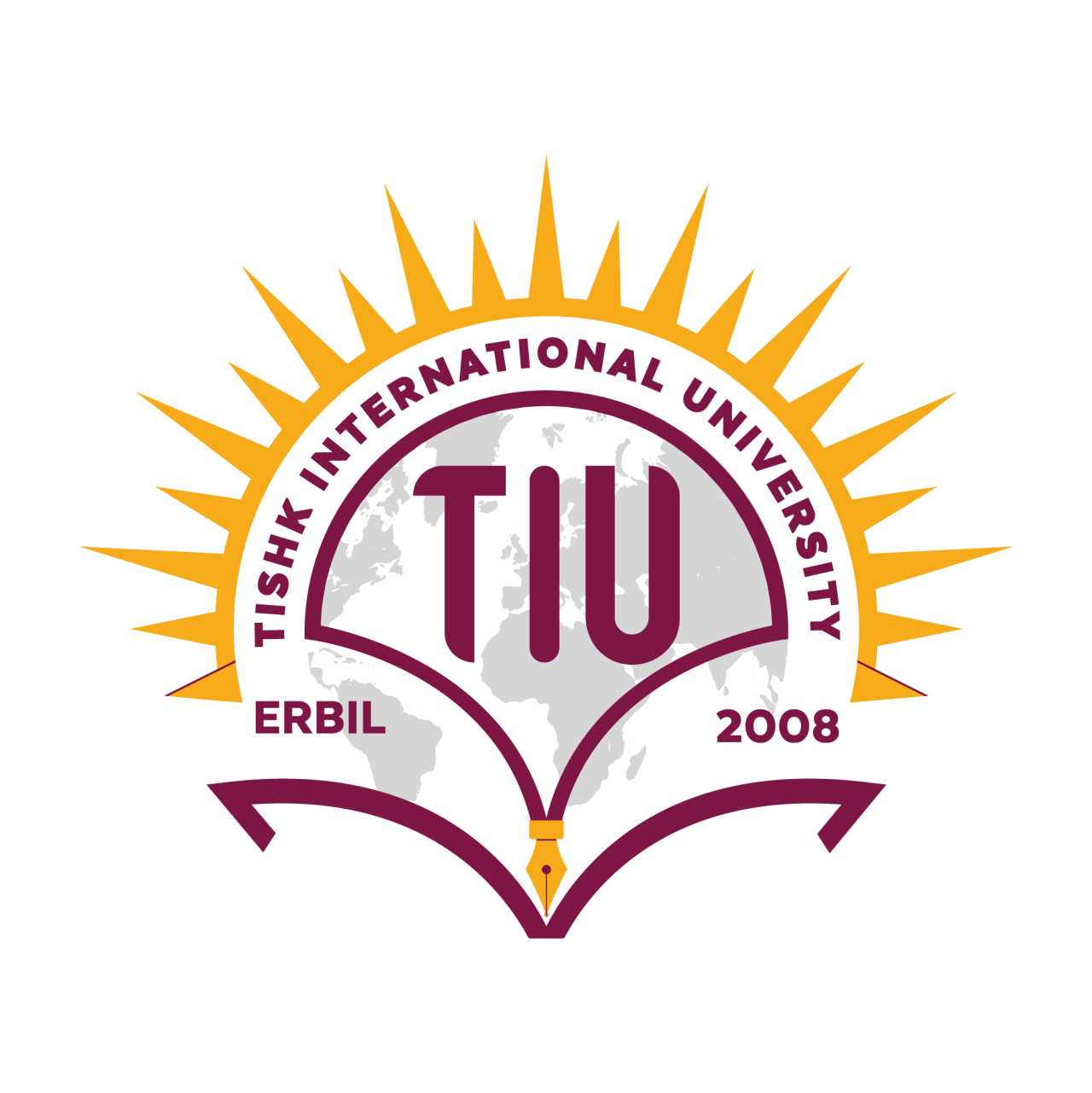 Week 4 (Pre-calculus)
Quadratics and their graphs
Exponential and Logarithmic Functions
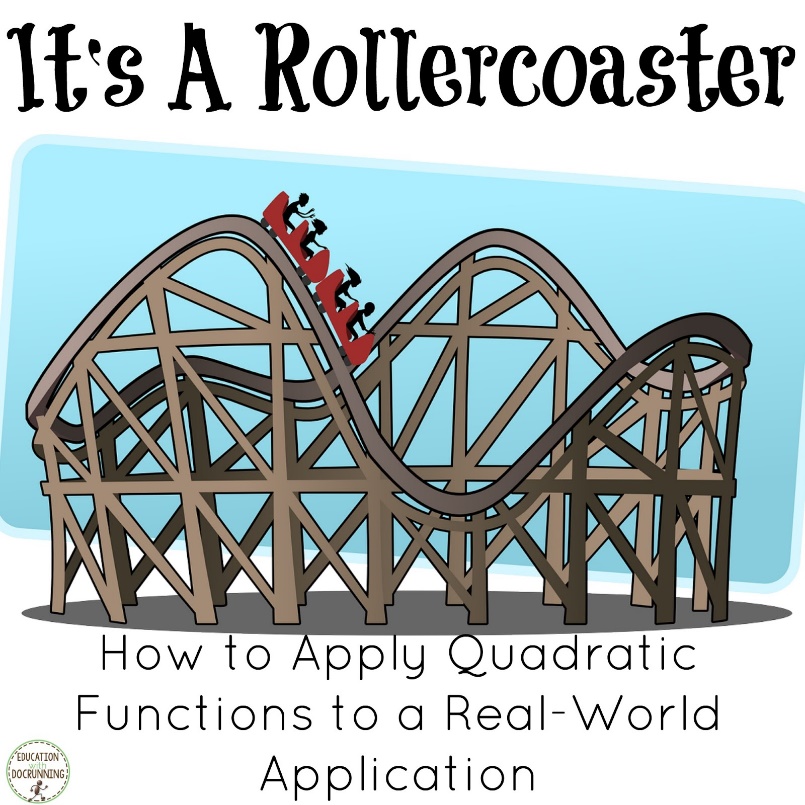 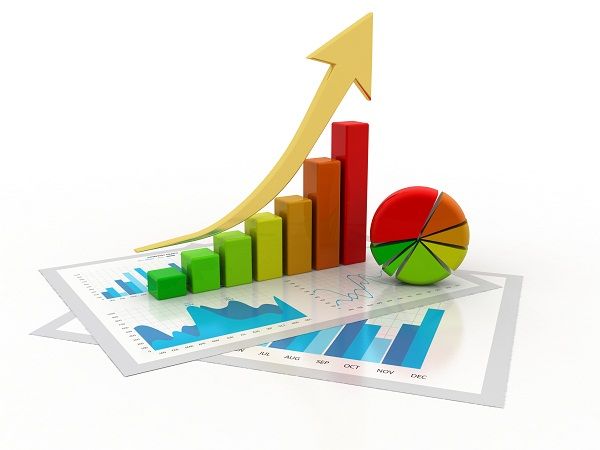 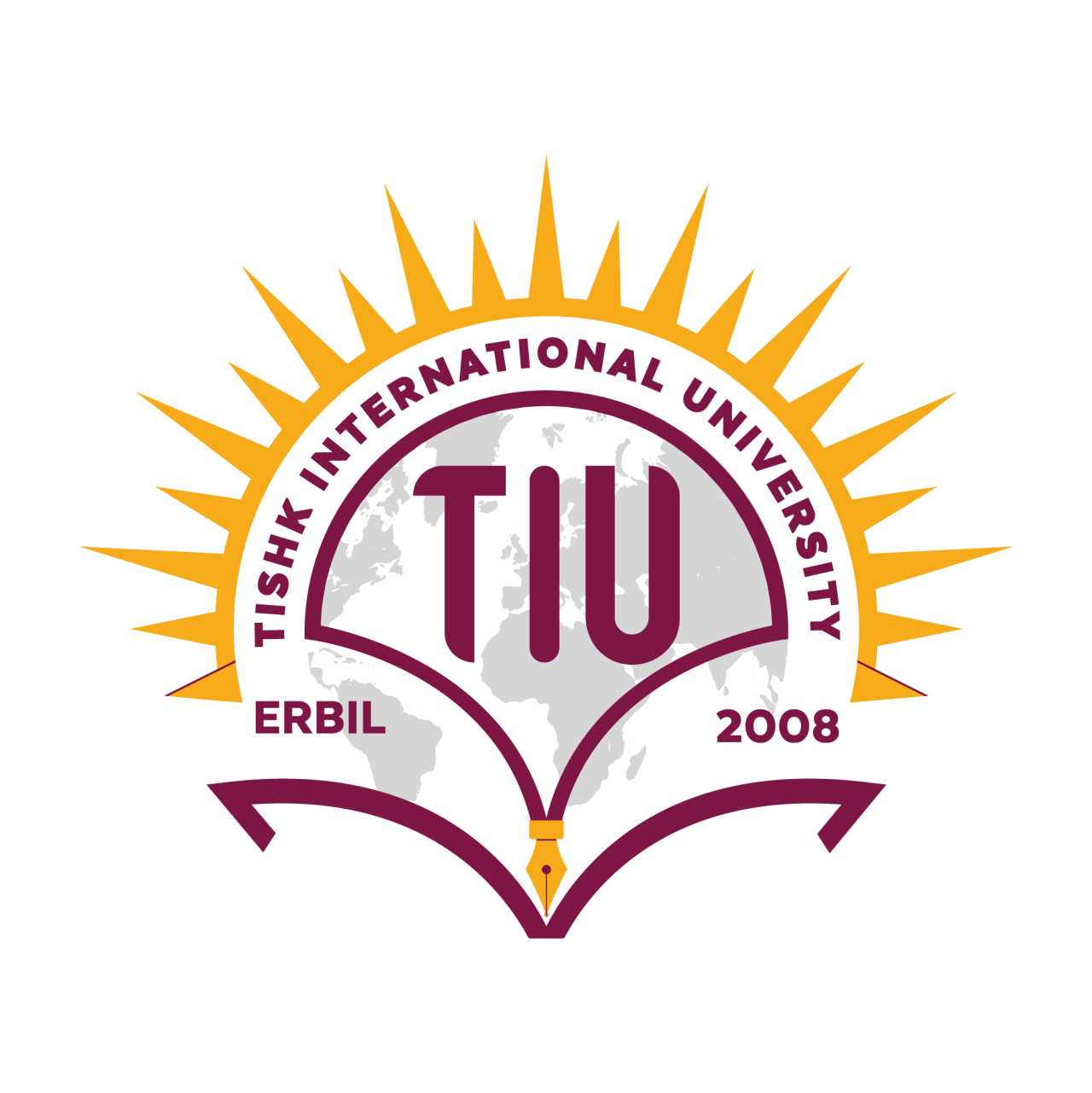 Week 5 – Week 6
Polynomial Functions
Composite Functions
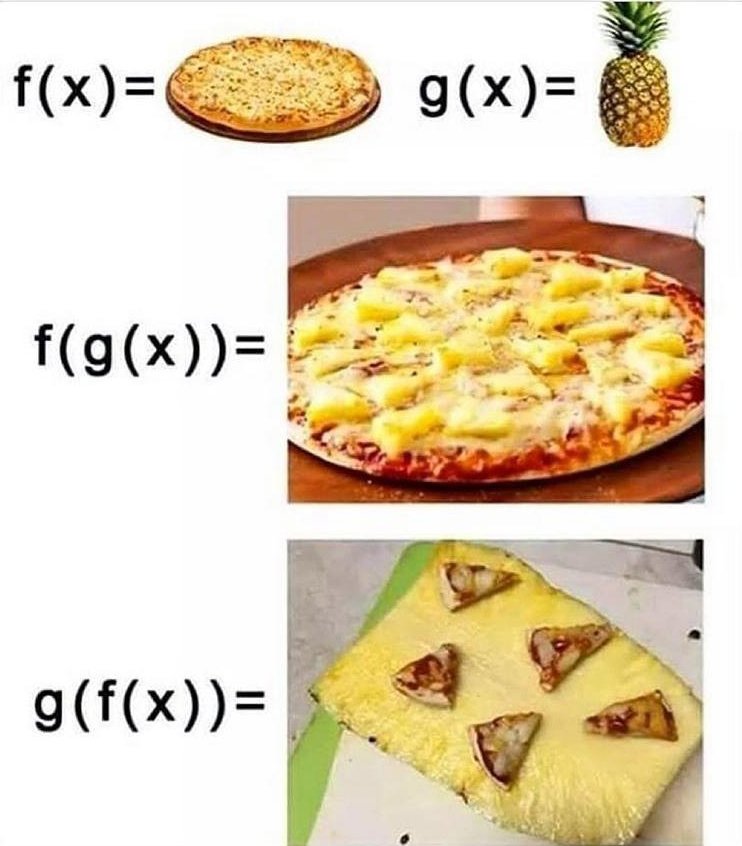 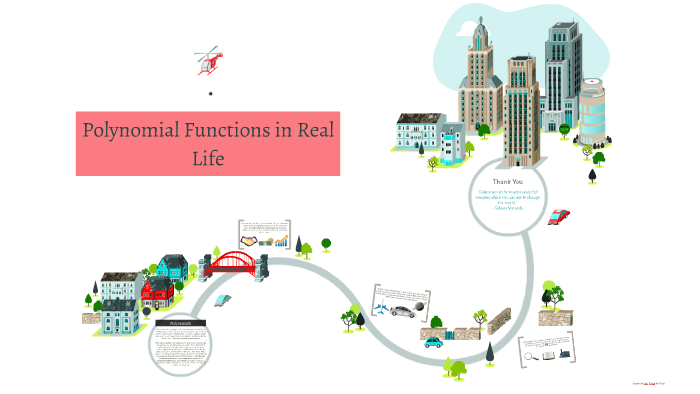 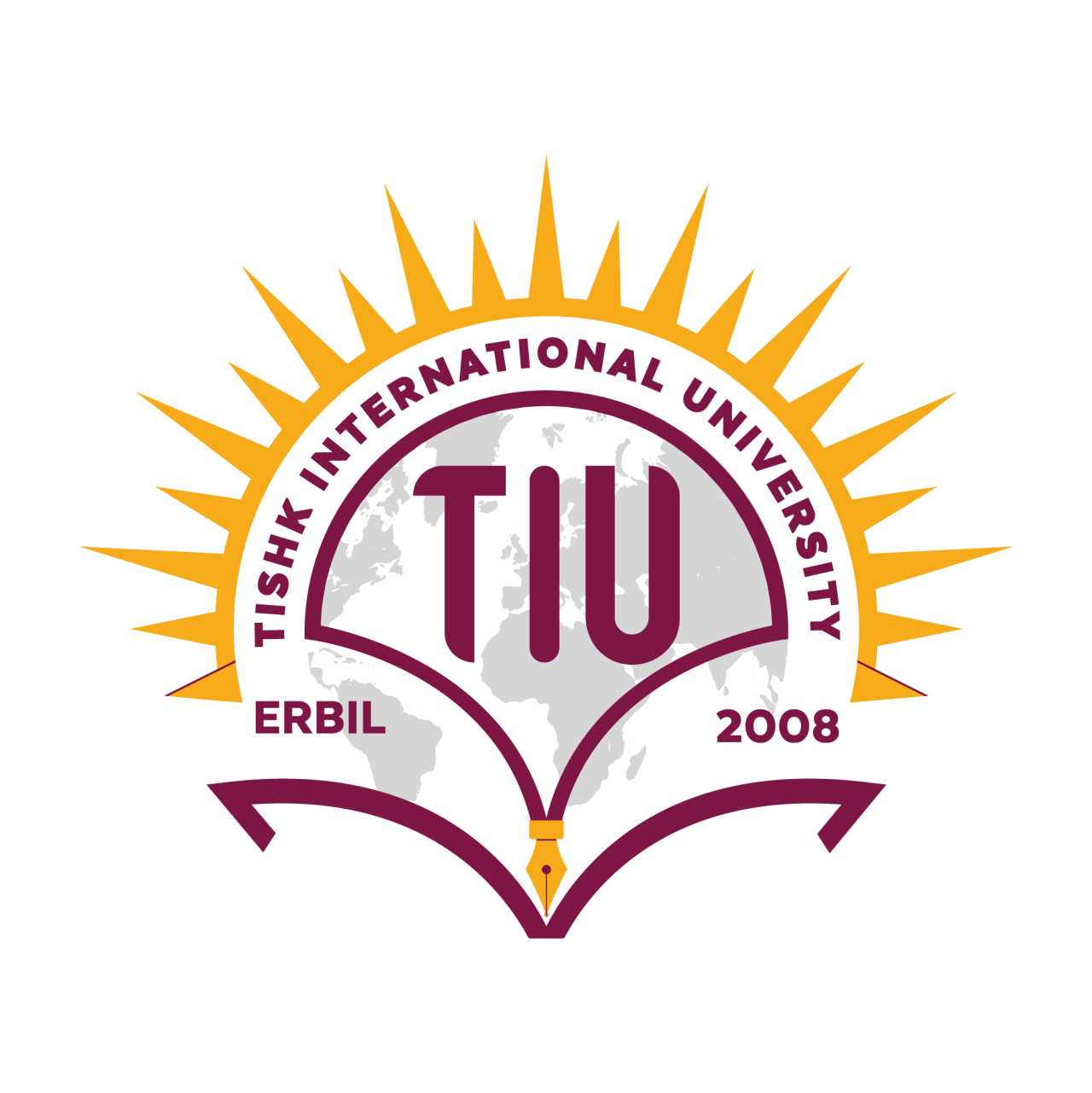 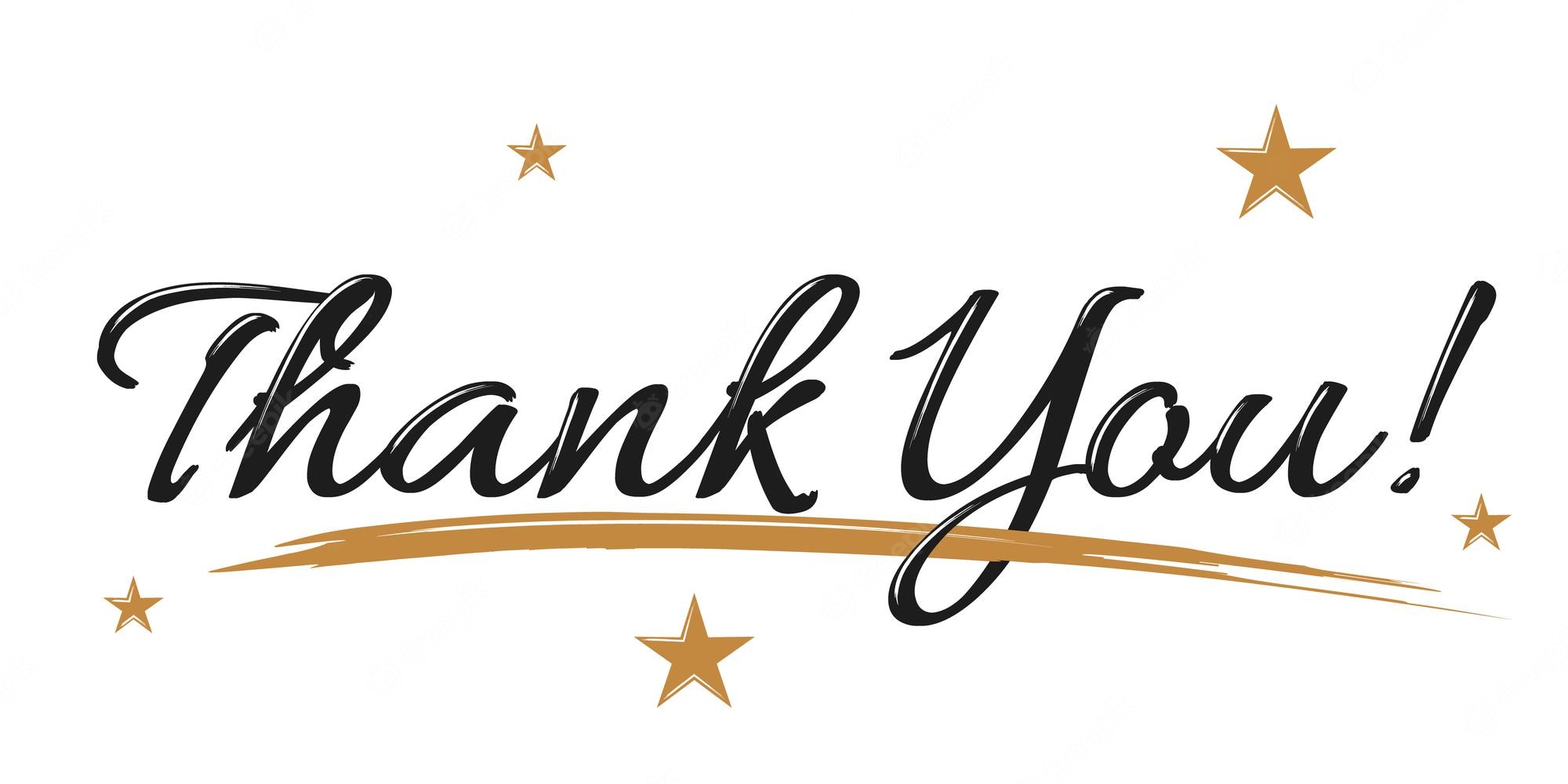